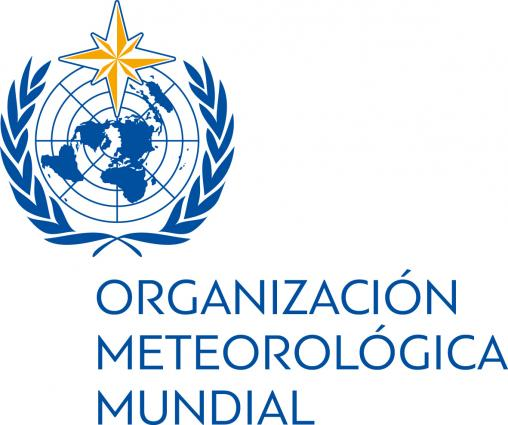 Reunión de Directores de CRF
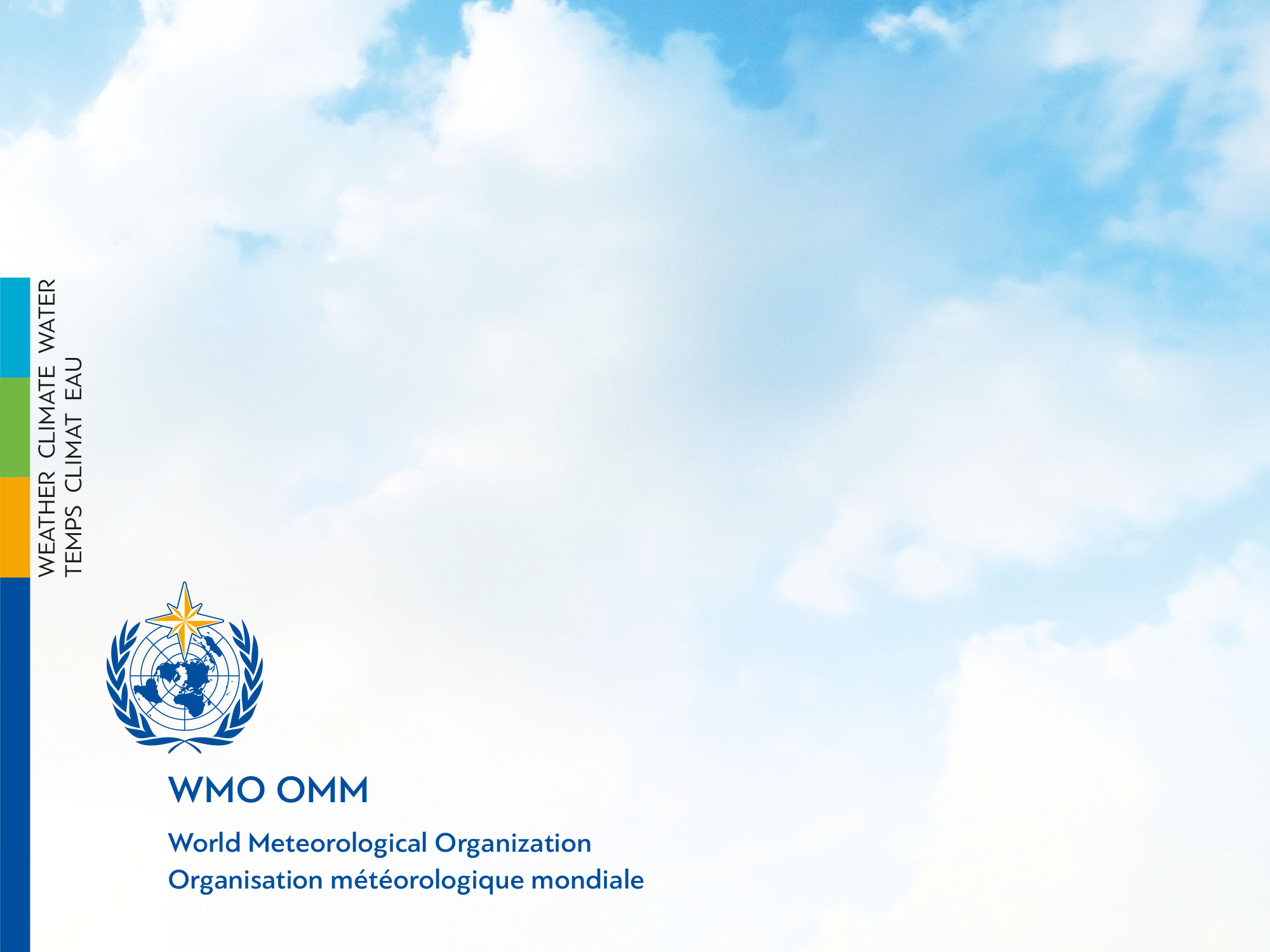 Noviembre, 2018 – Lima, Perú
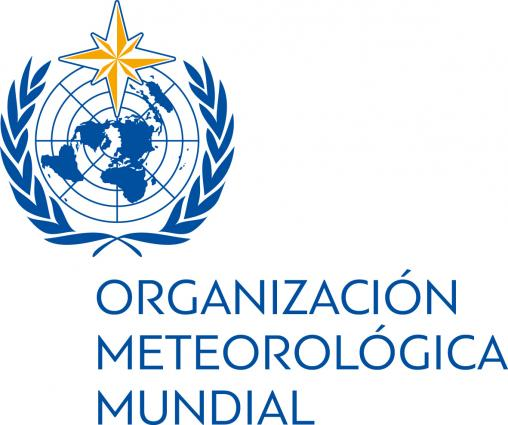 Facultad de Ingeniería y Ciencias HídricasUNIVERSIDAD NACIONAL DEL LITORAL
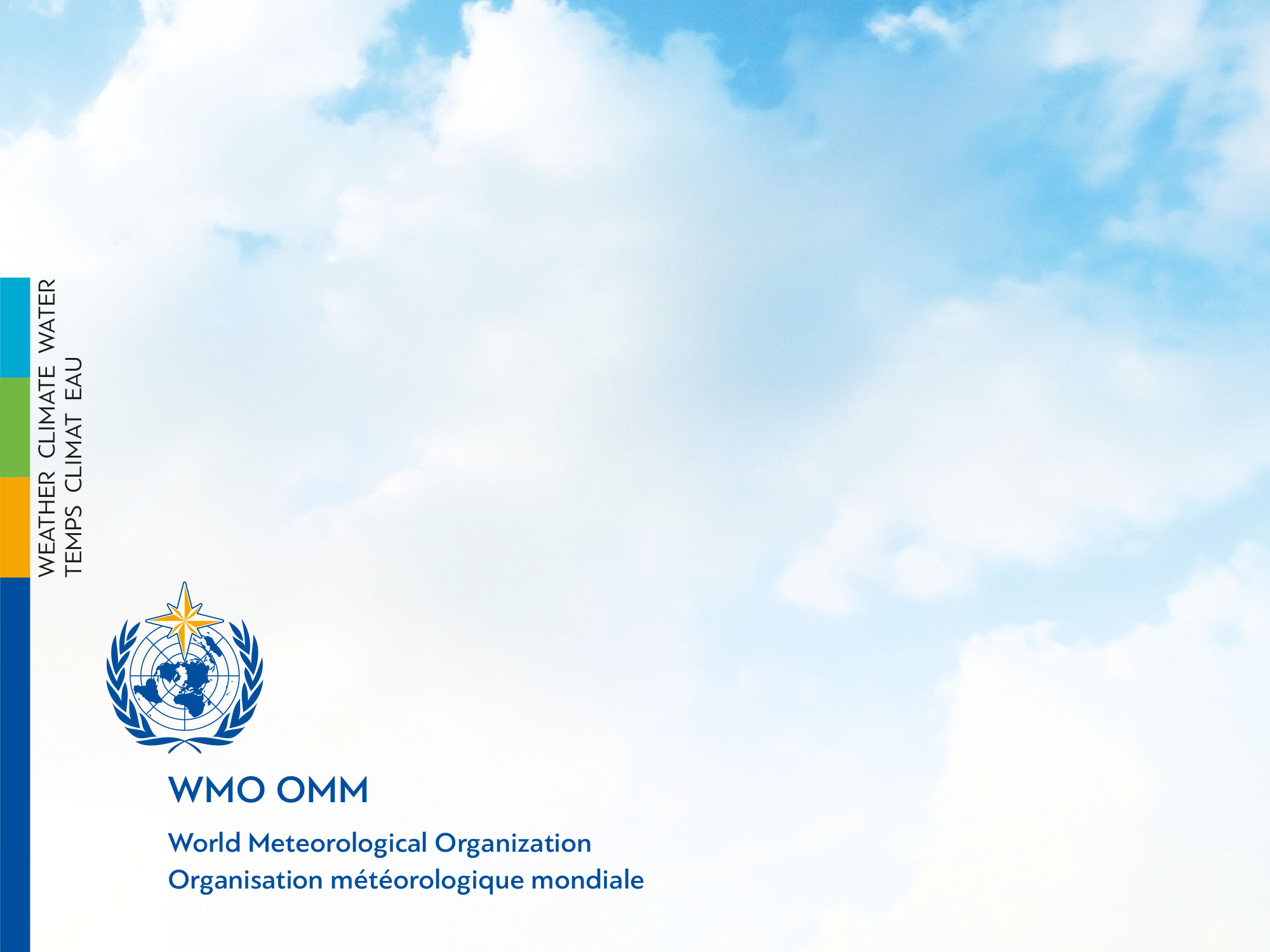 Tercera Componente de CRF en Argentina
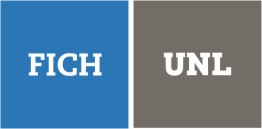 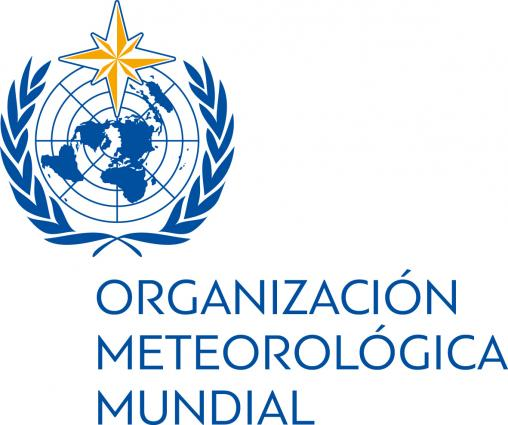 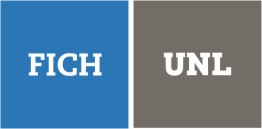 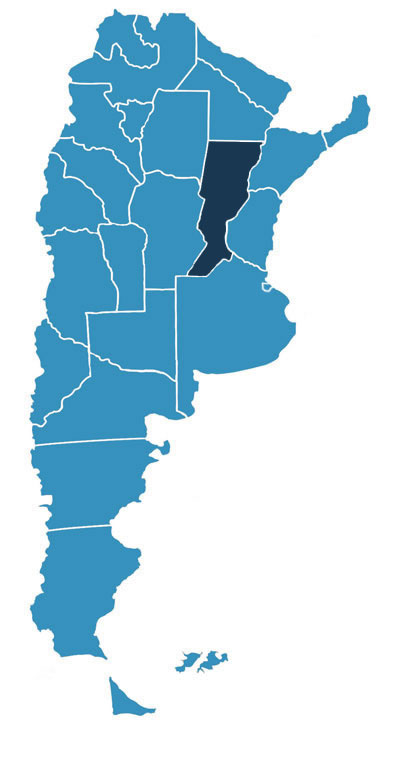 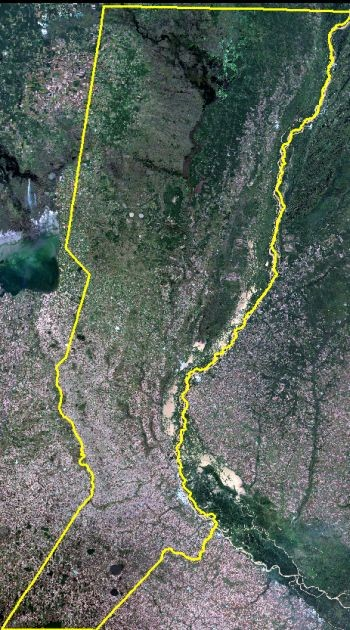 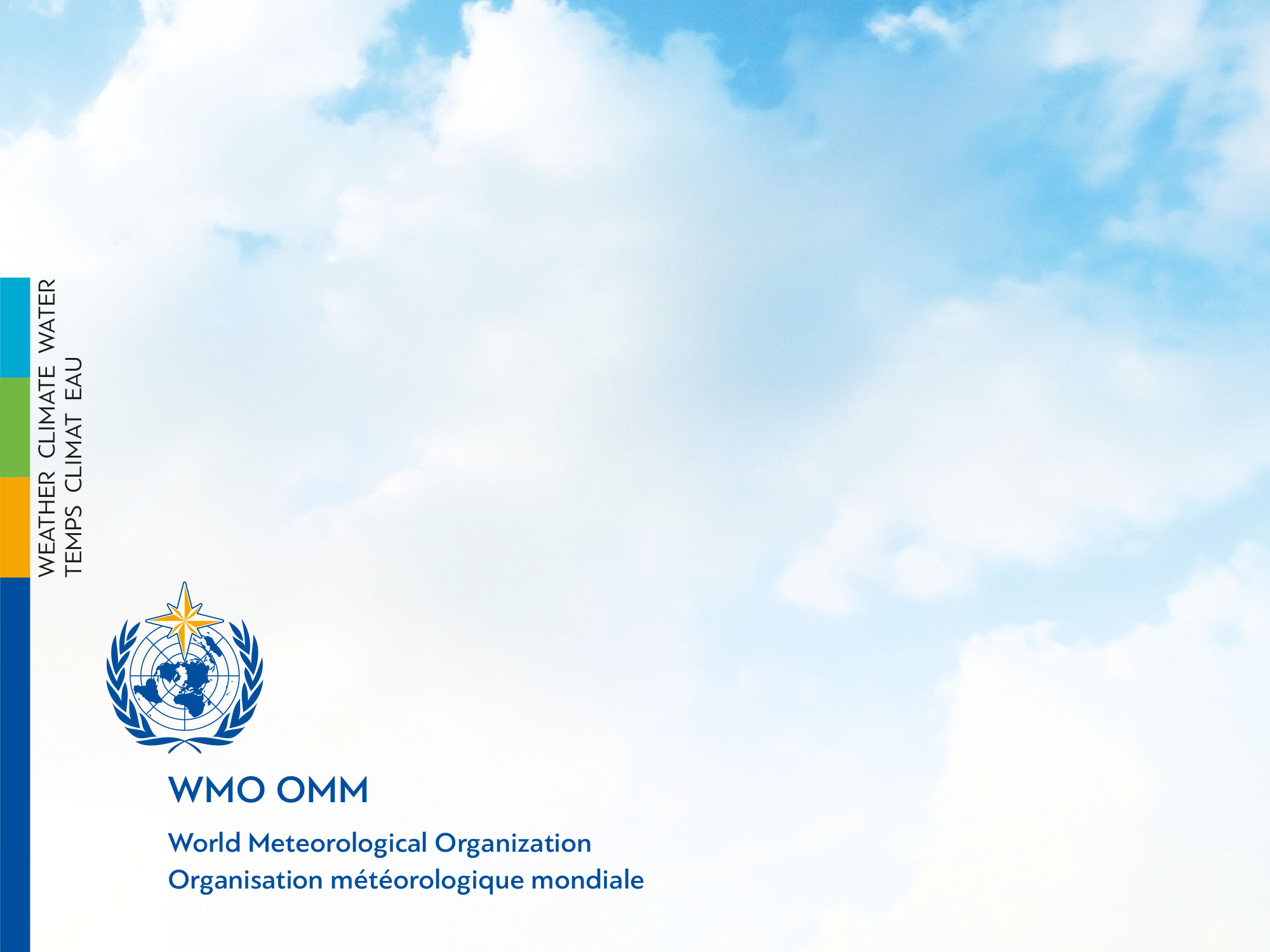 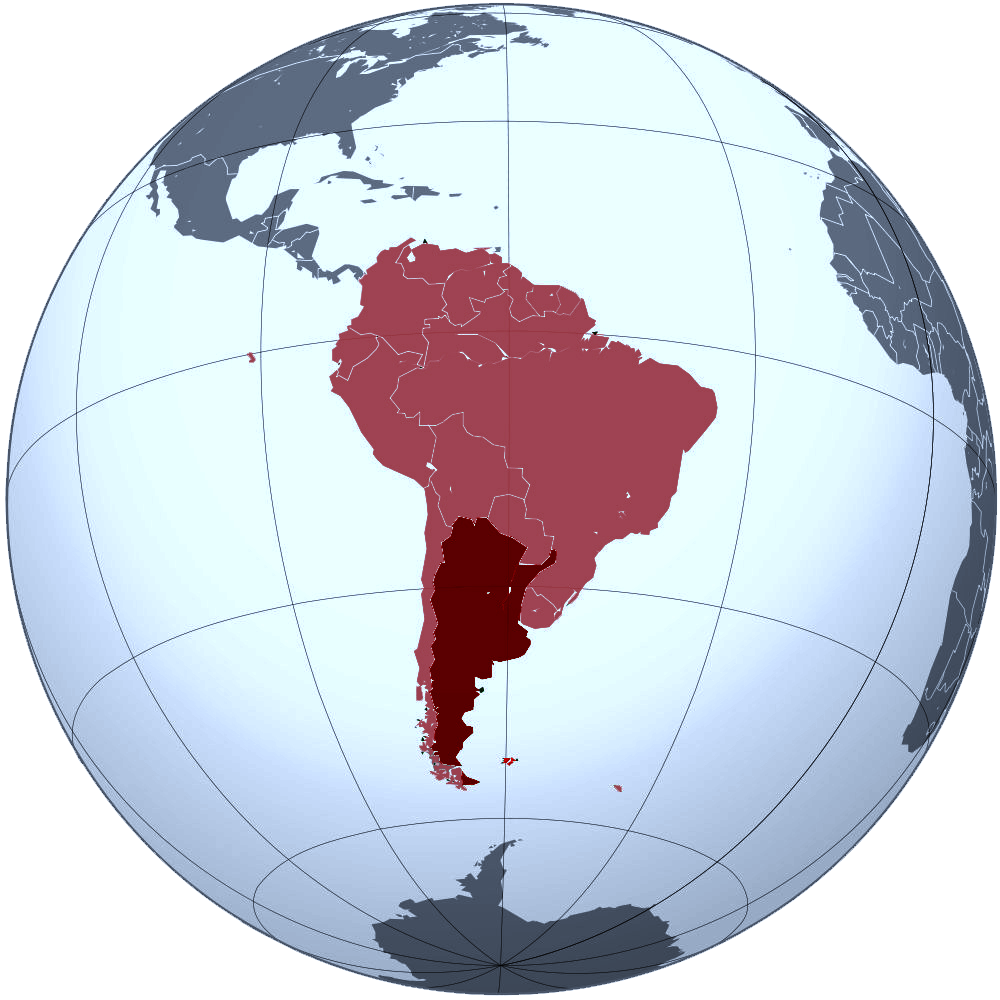 Provincia de Santa Fe - CBERS-4 AWFI - 29 de Abril de 2017 (CONAE)
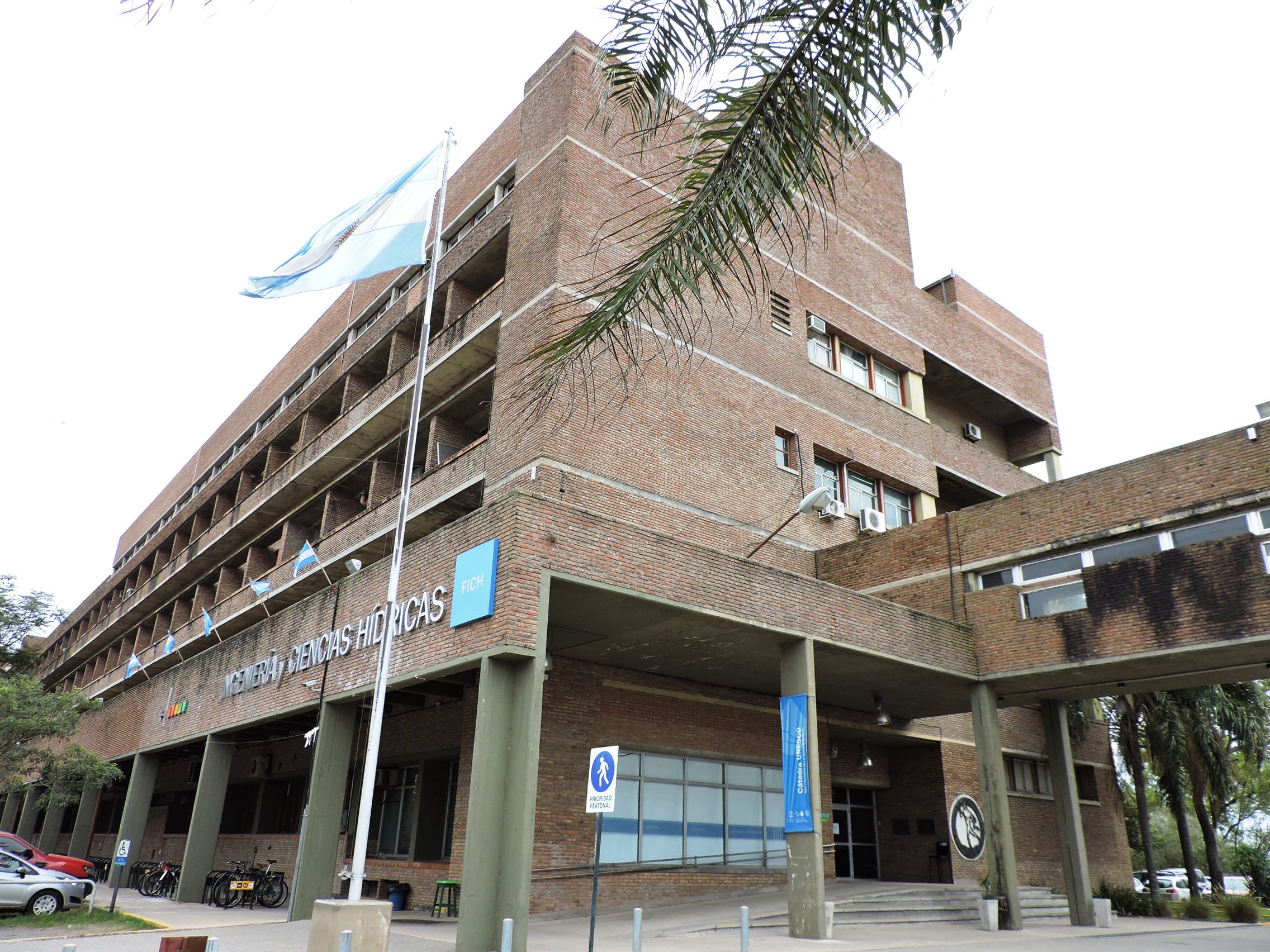 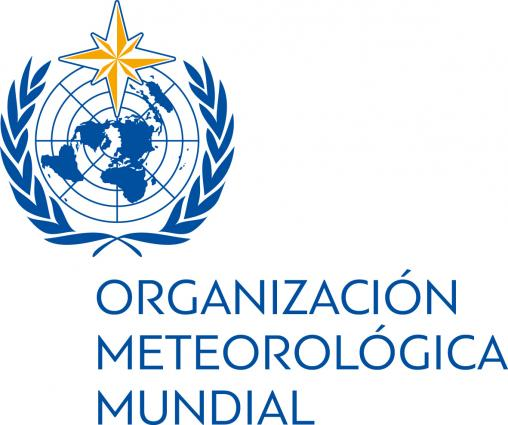 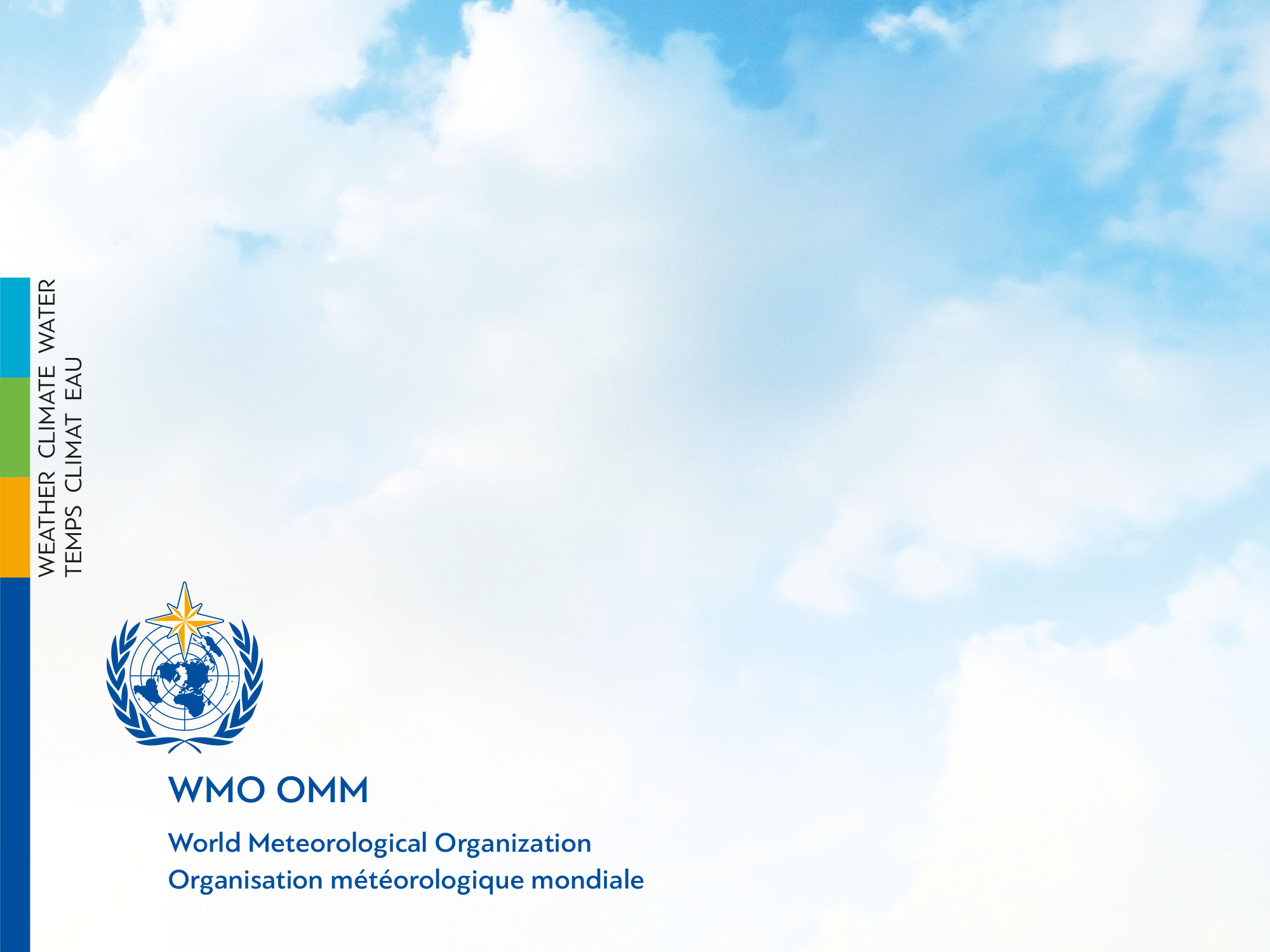 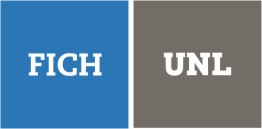 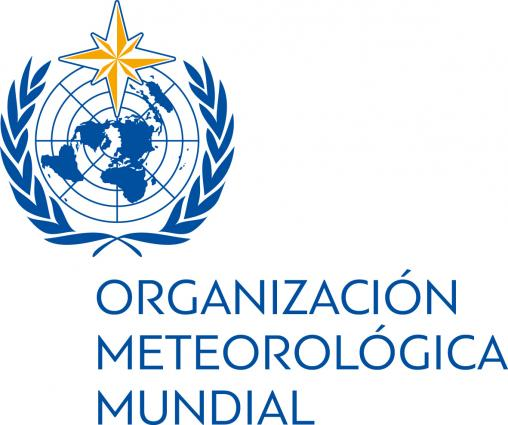 FORTALEZAS
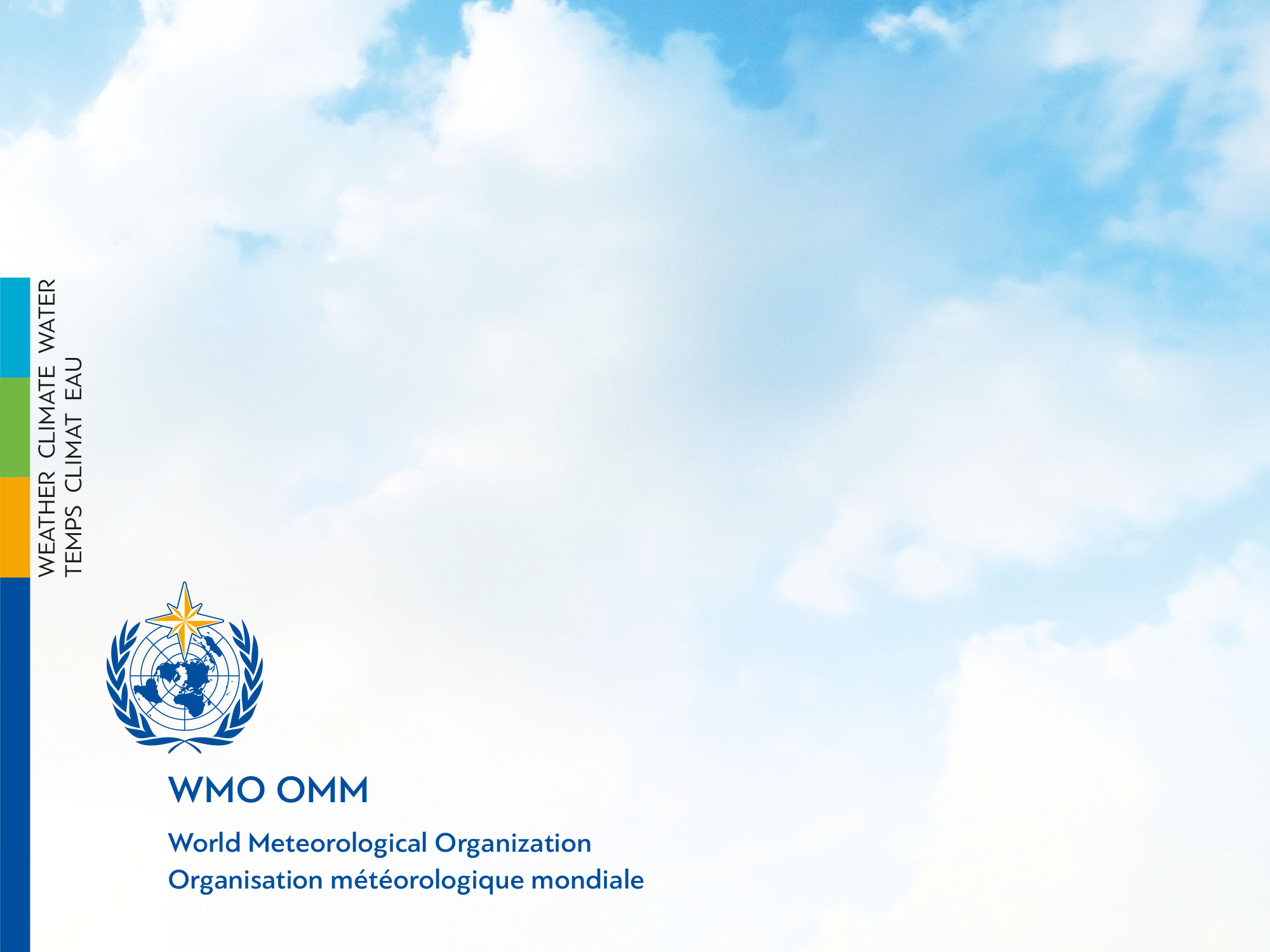 Tercera Componente de CRF en Argentina
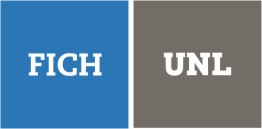 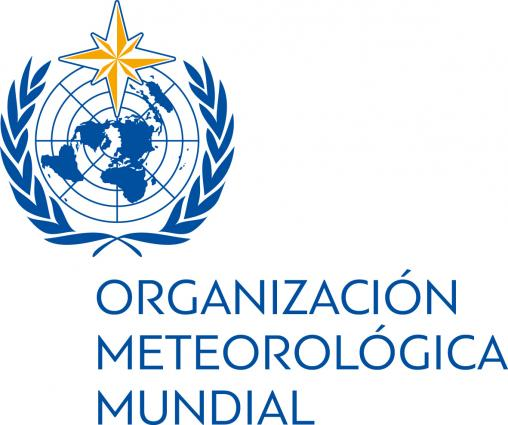 FORTALEZAS
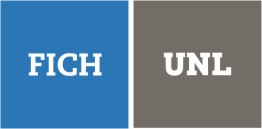 Oferta Académica
7 carreras de pregrado 
4 carreras de grado
6 posgrados
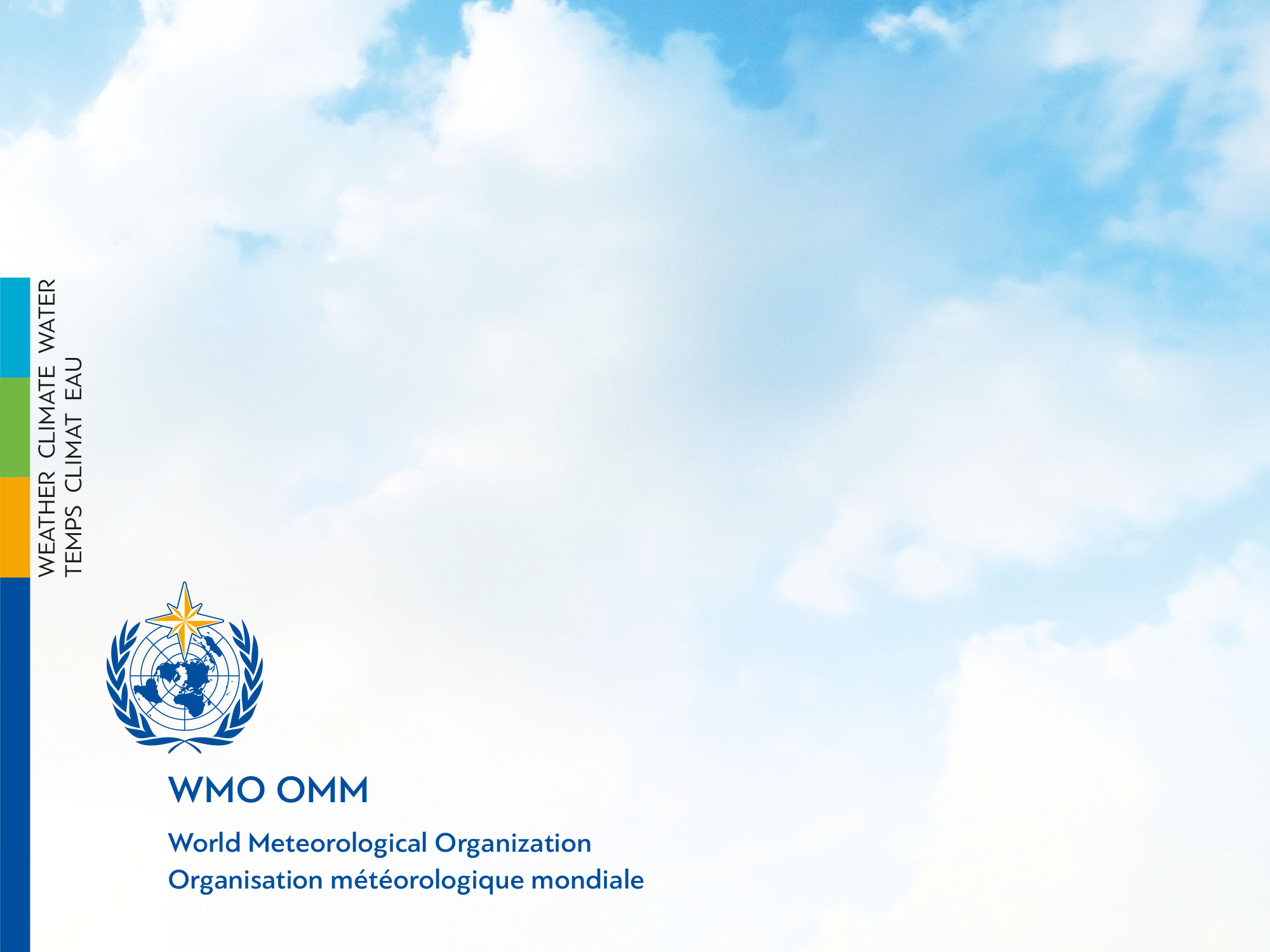 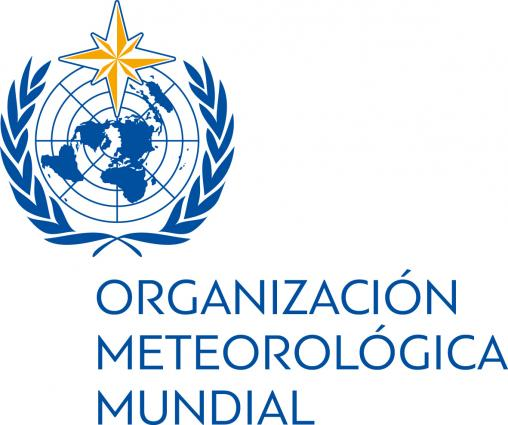 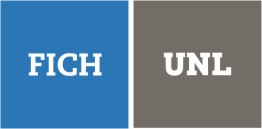 FORTALEZAS 2. Capacidad Científico - Tecnológica
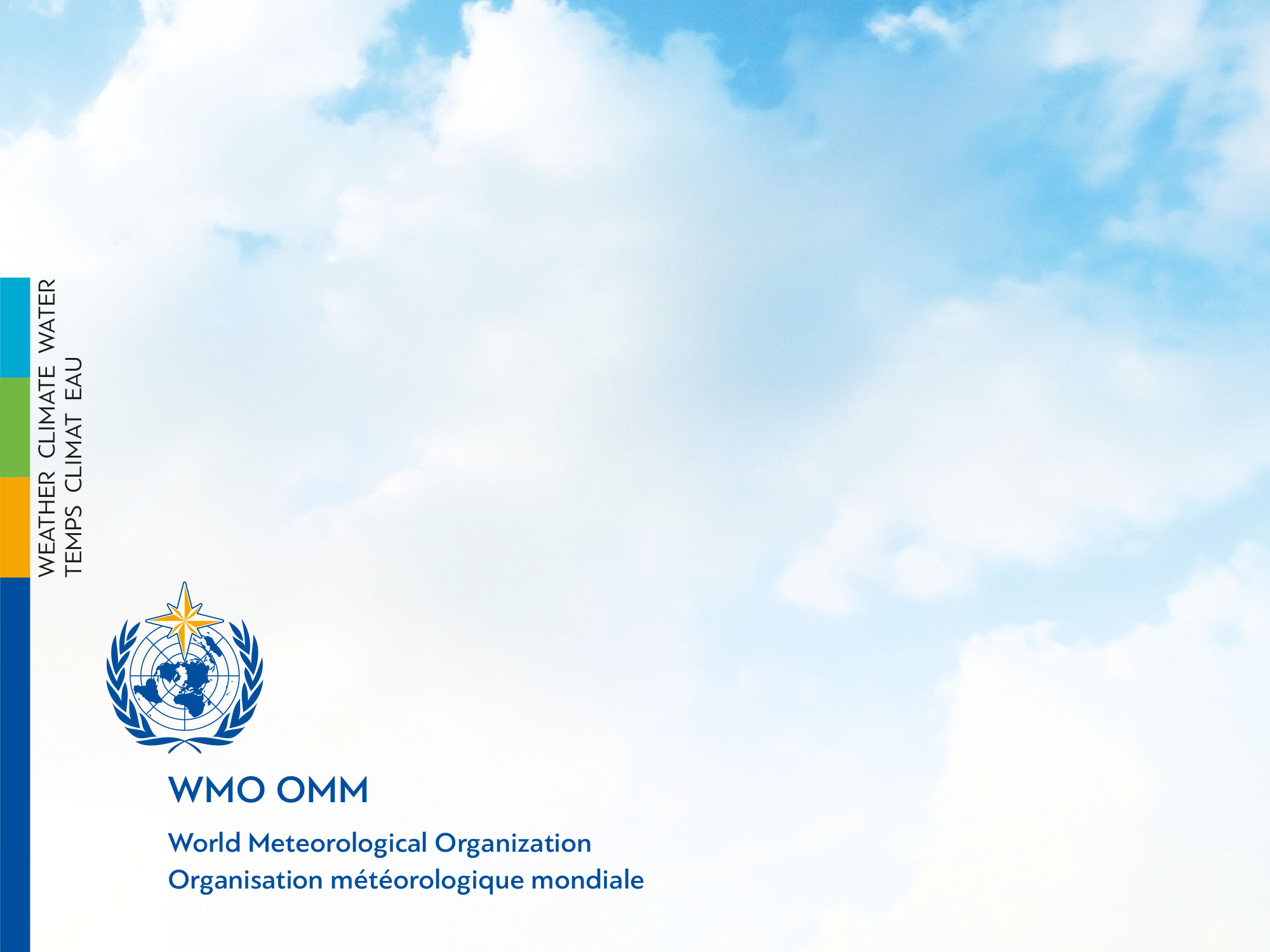 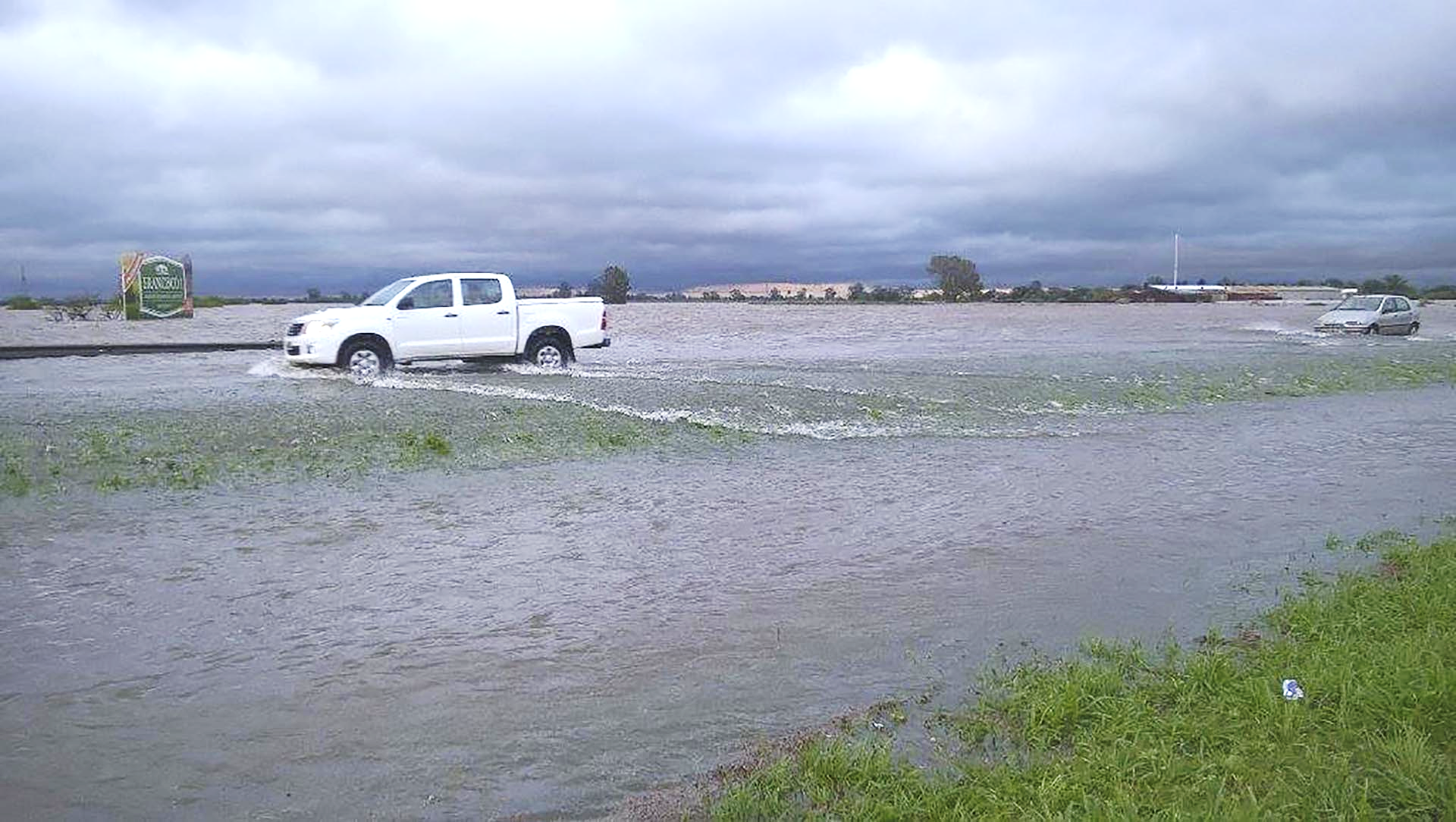 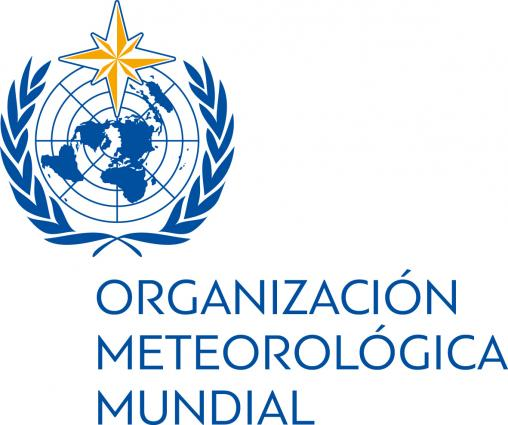 Proyectos de Investigación
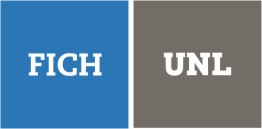 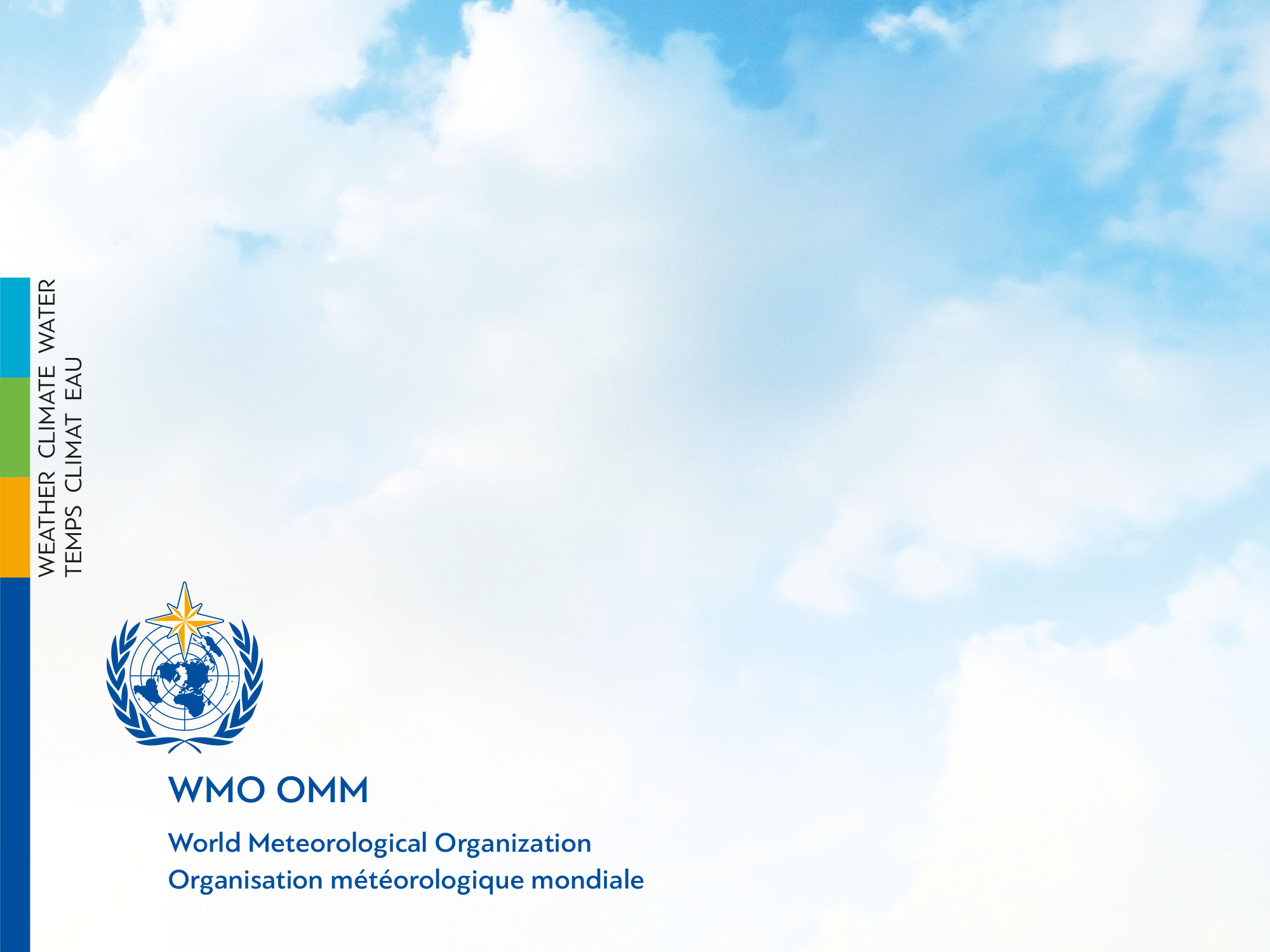 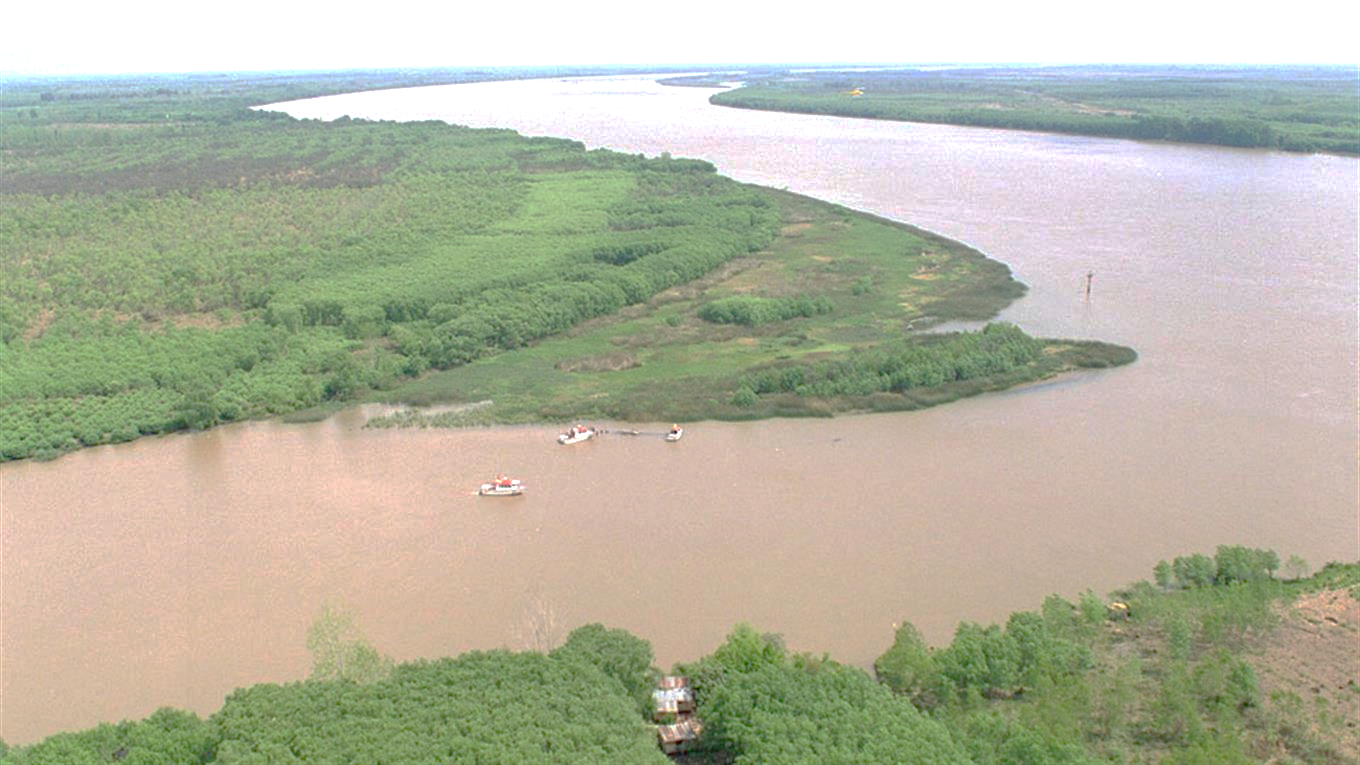 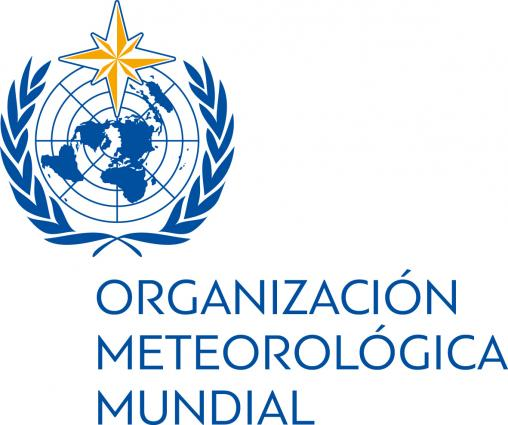 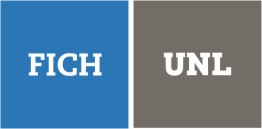 Centros, Grupos e Institutos (en RH)
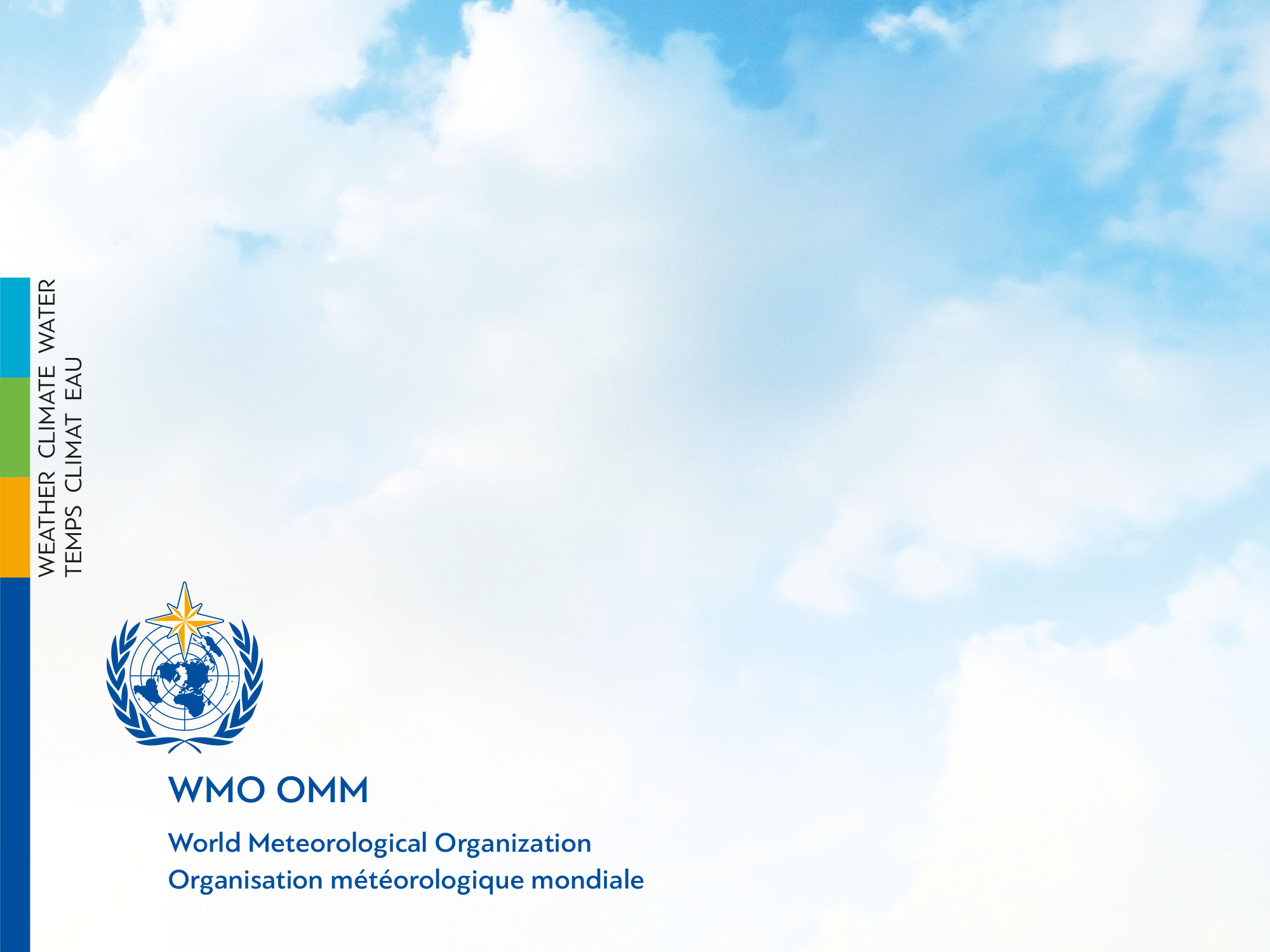 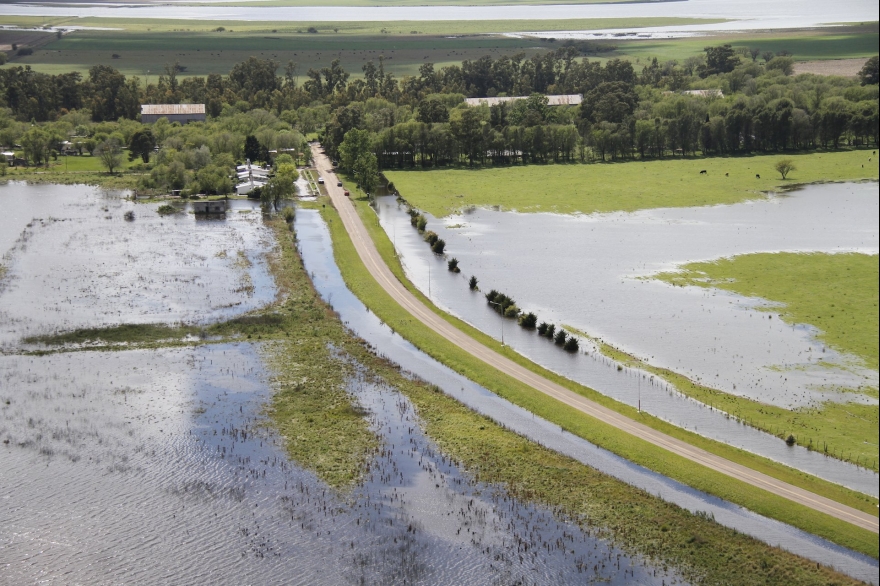 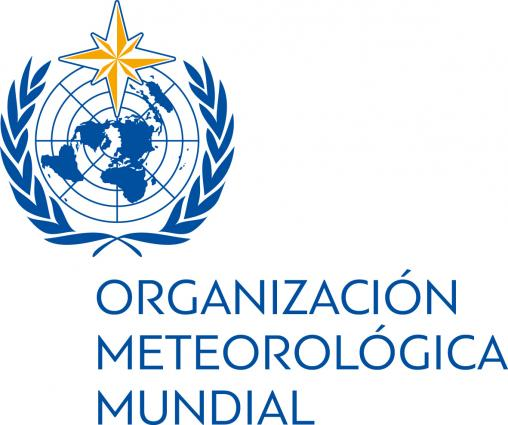 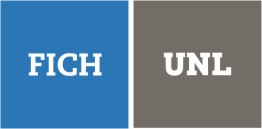 Líneas de investigación en recursos hídricos
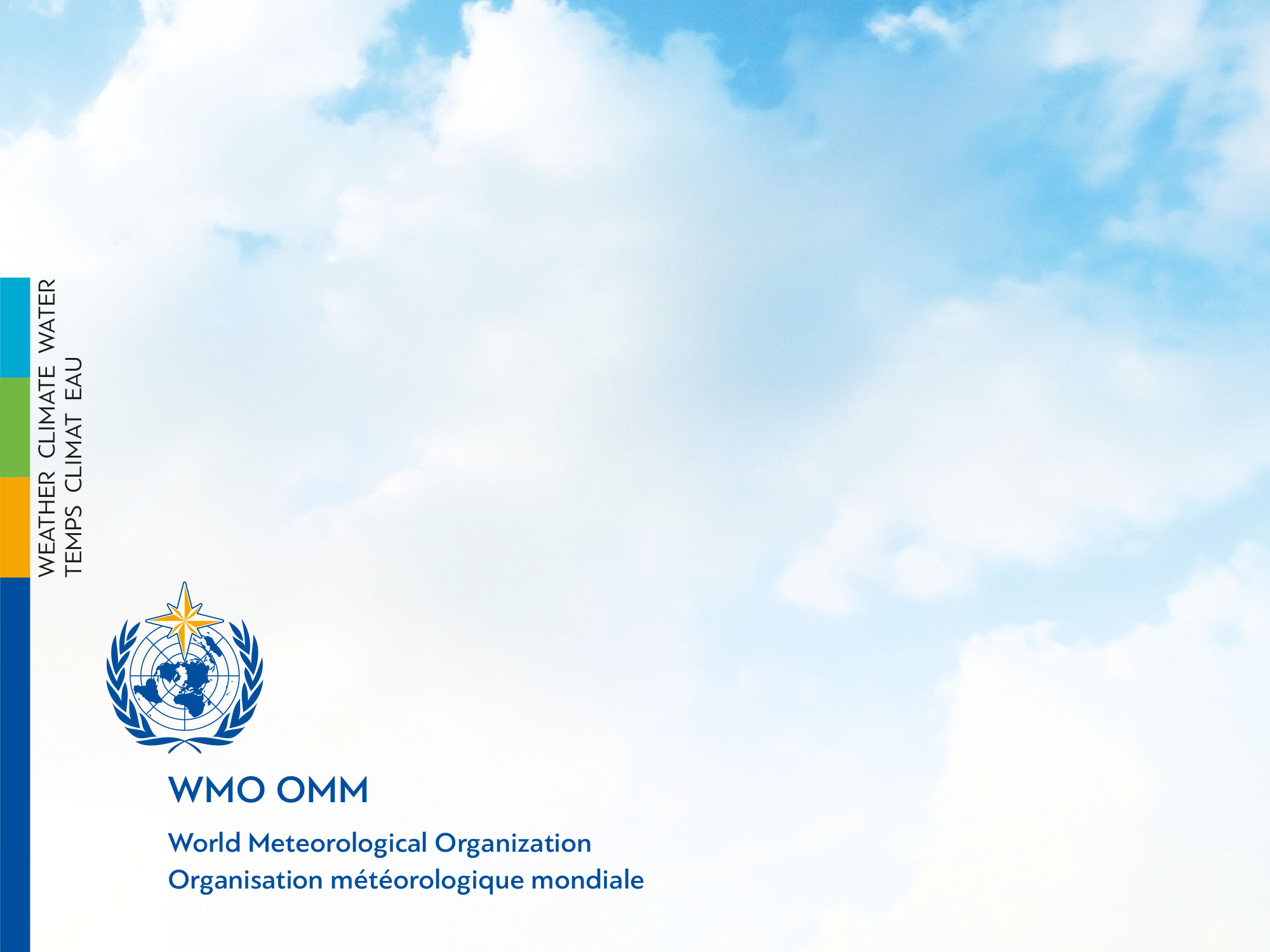 Hidráulica, sedimentología y geomorfología fluvial
Simulación hidrológica (superficial y subterránea)
Sistemas de alerta y pronóstico hidrológico
Variabilidad y cambio climático
Gestión integrada de recursos hídricos
Gestión de riesgo hídrico
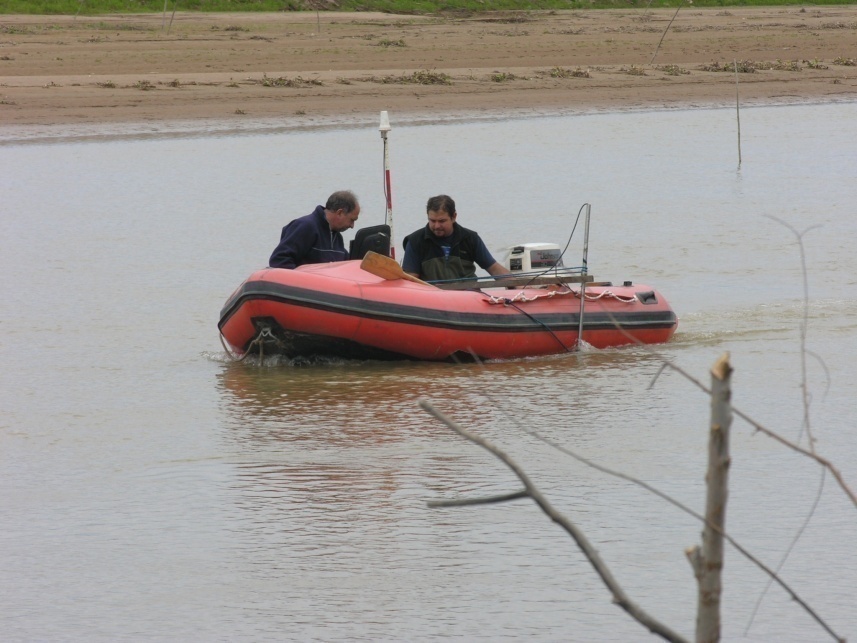 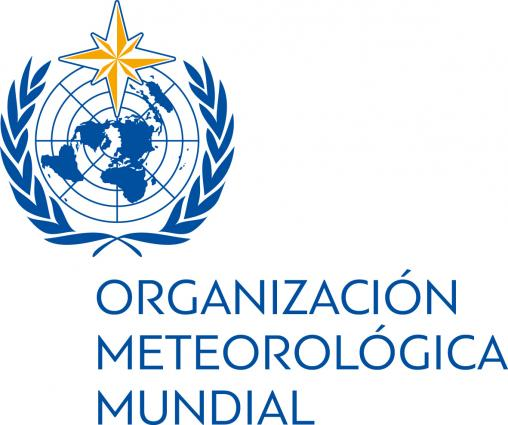 FORTALEZAS
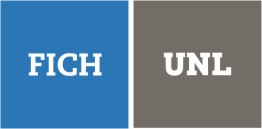 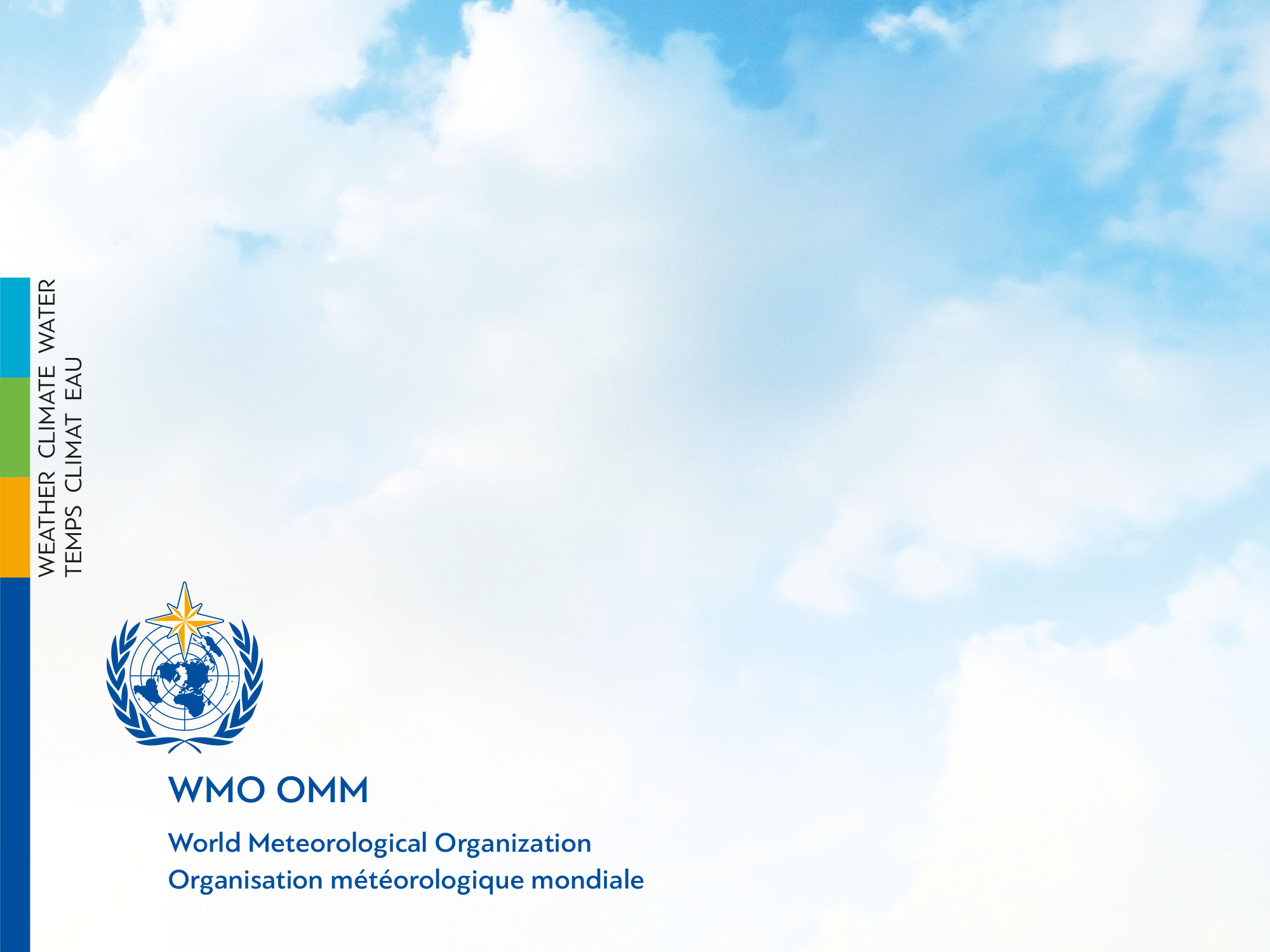 Asistencia Técnica
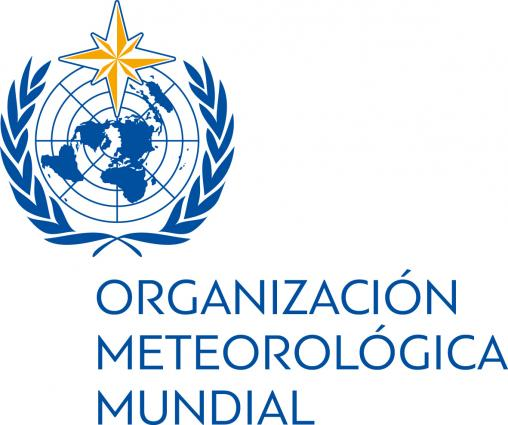 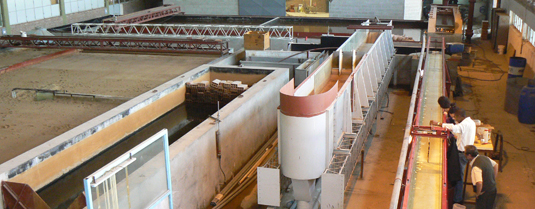 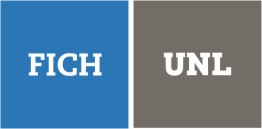 FORTALEZAS
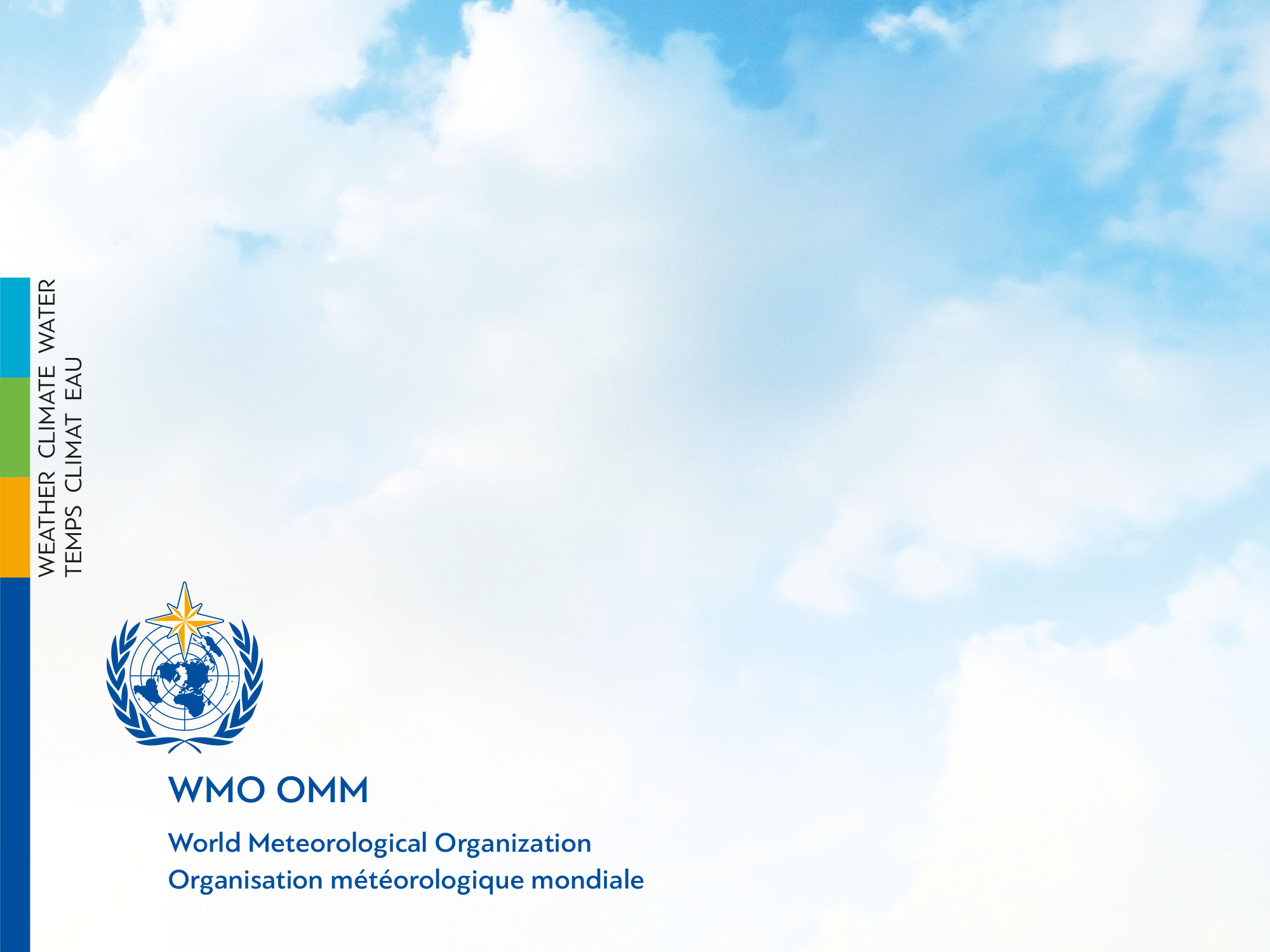 Infraestructura
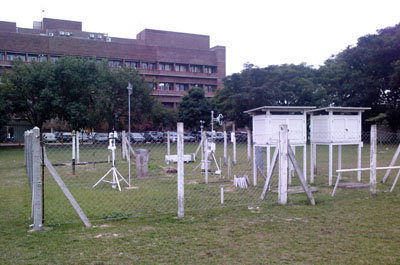 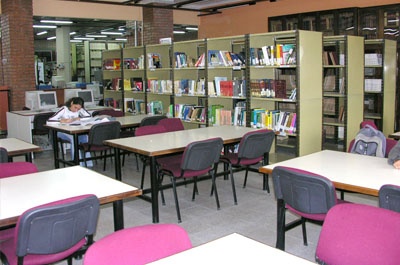 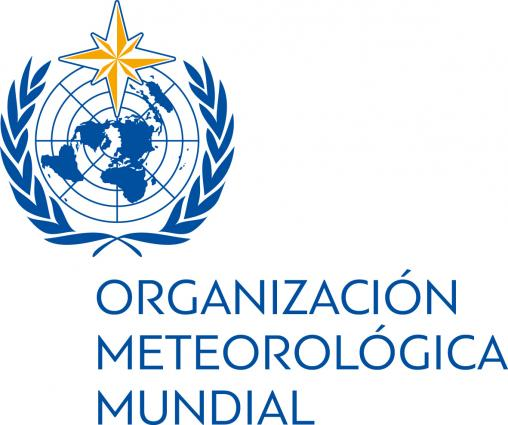 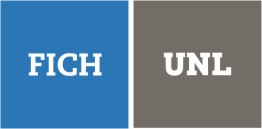 FORTALEZAS
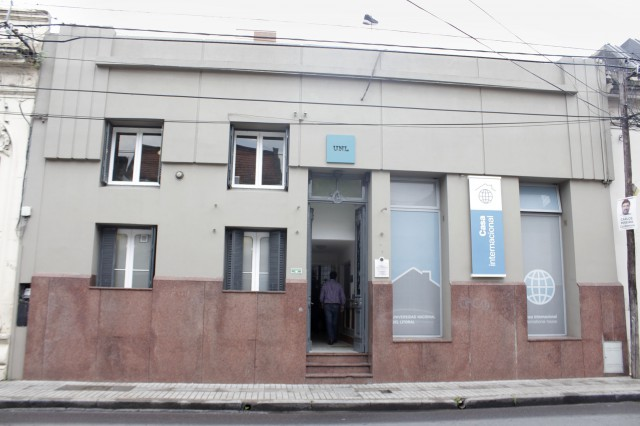 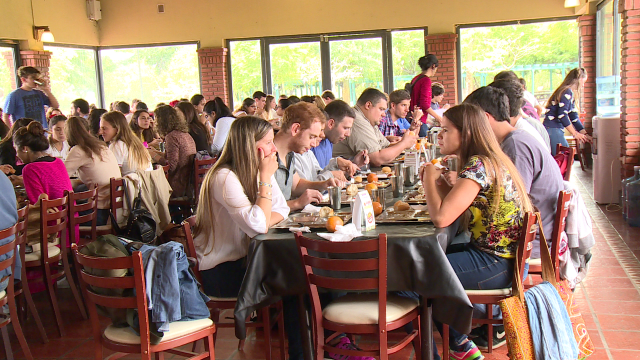 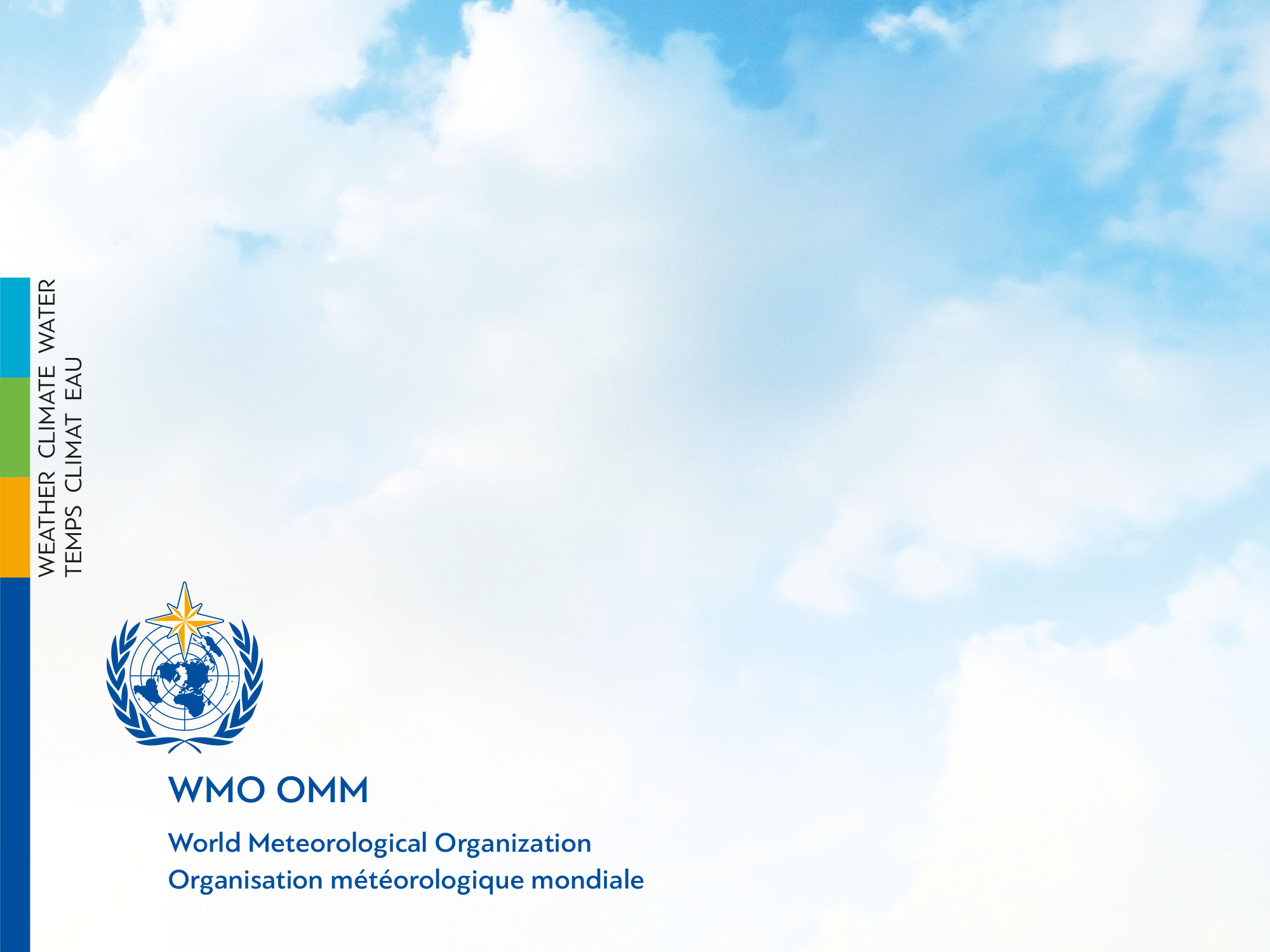 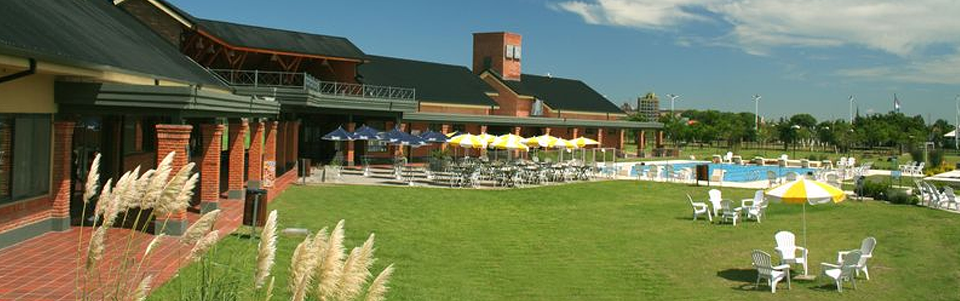 Apoyo a estudiantes
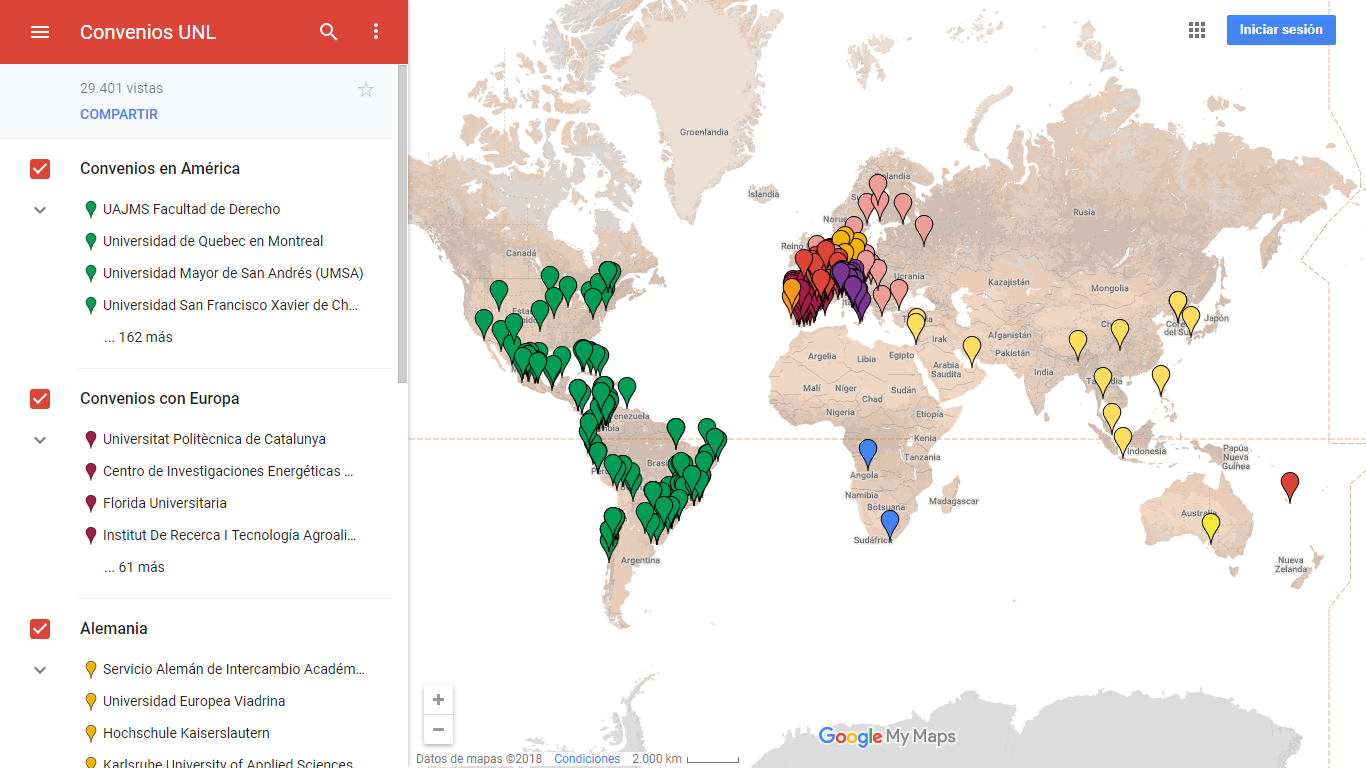 FORTALEZAS
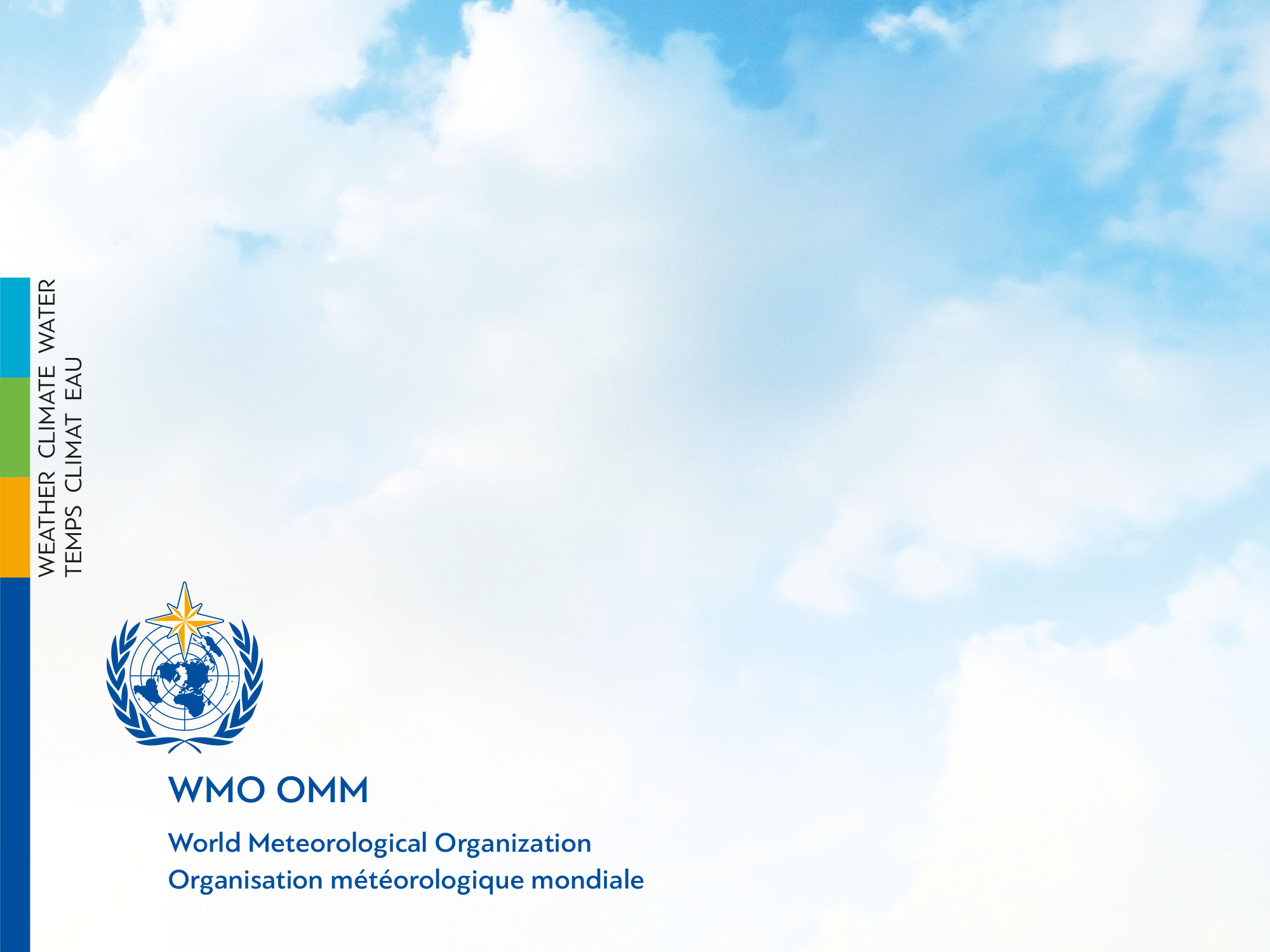 Internacionalización
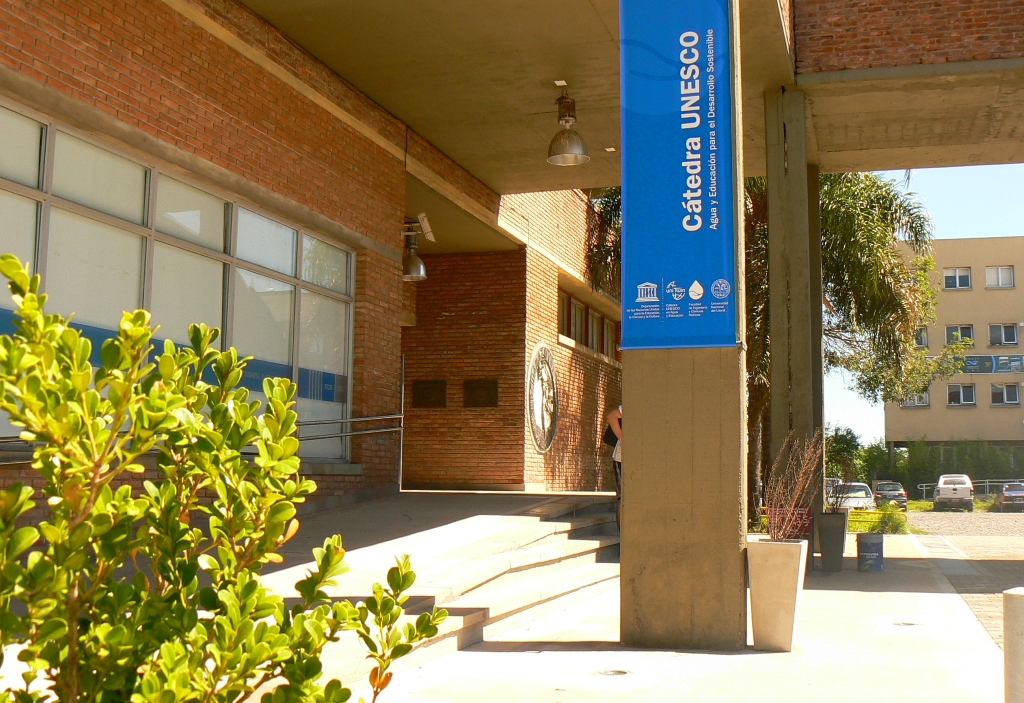 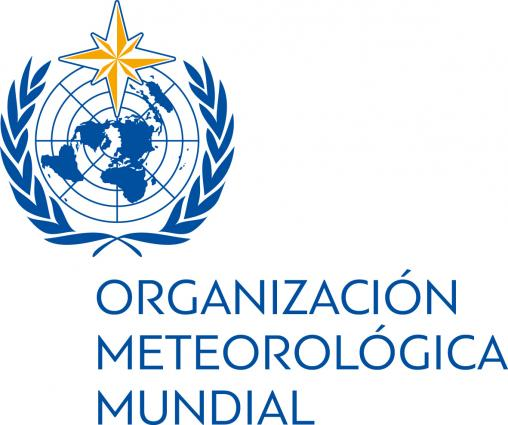 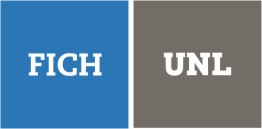 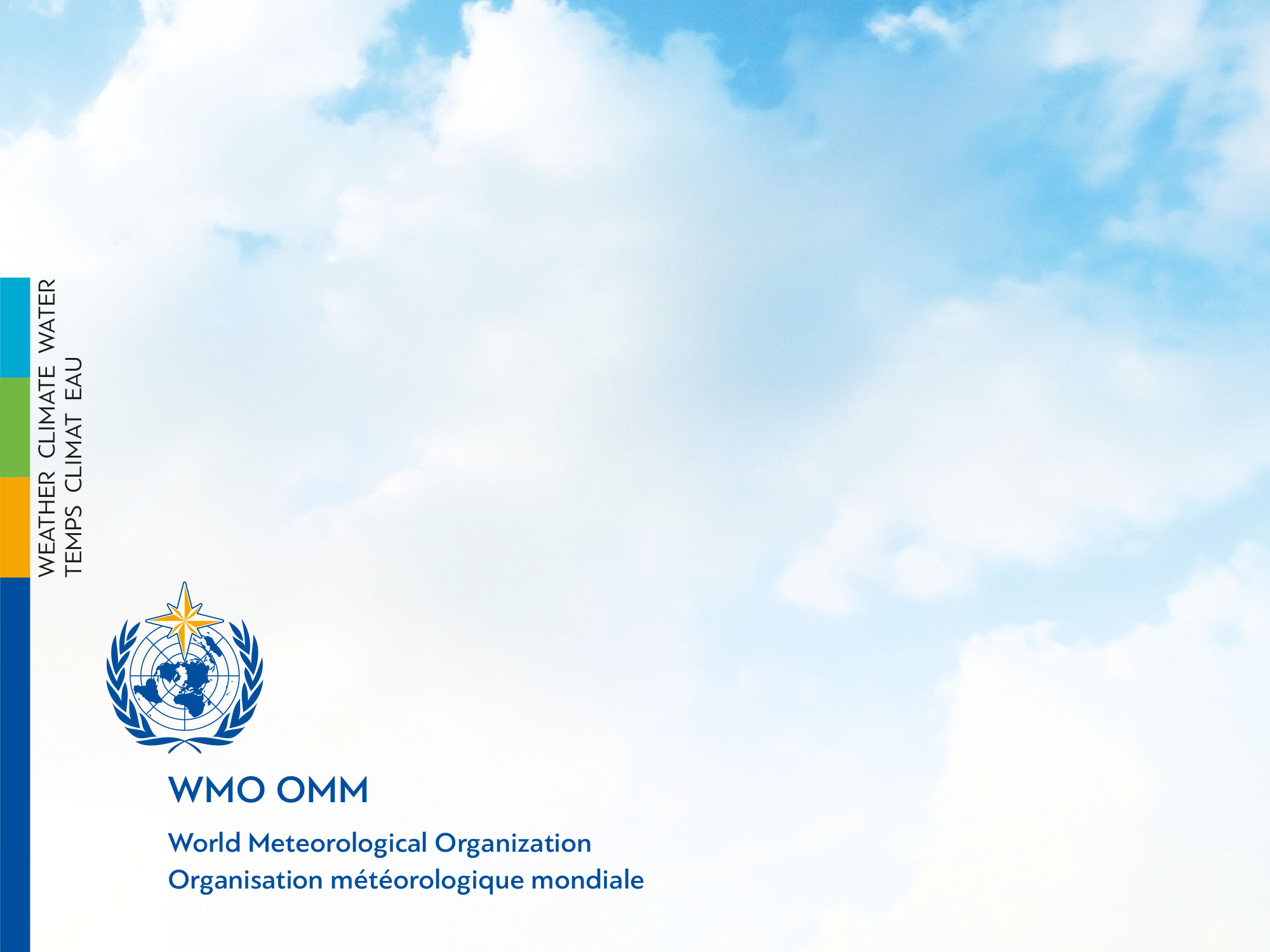 Internacionalización
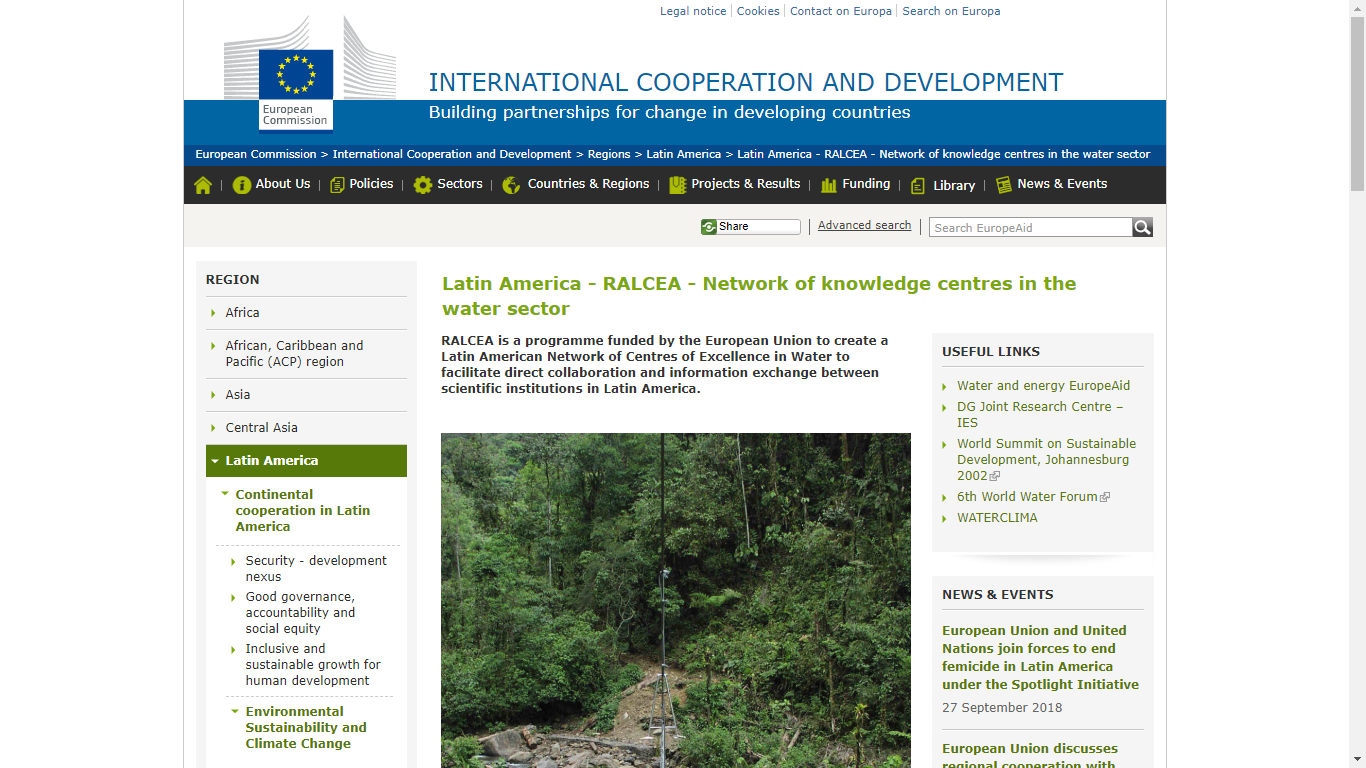 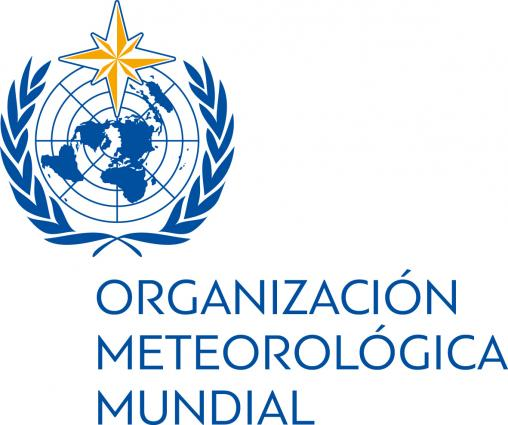 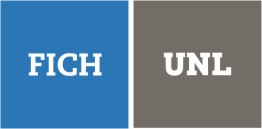 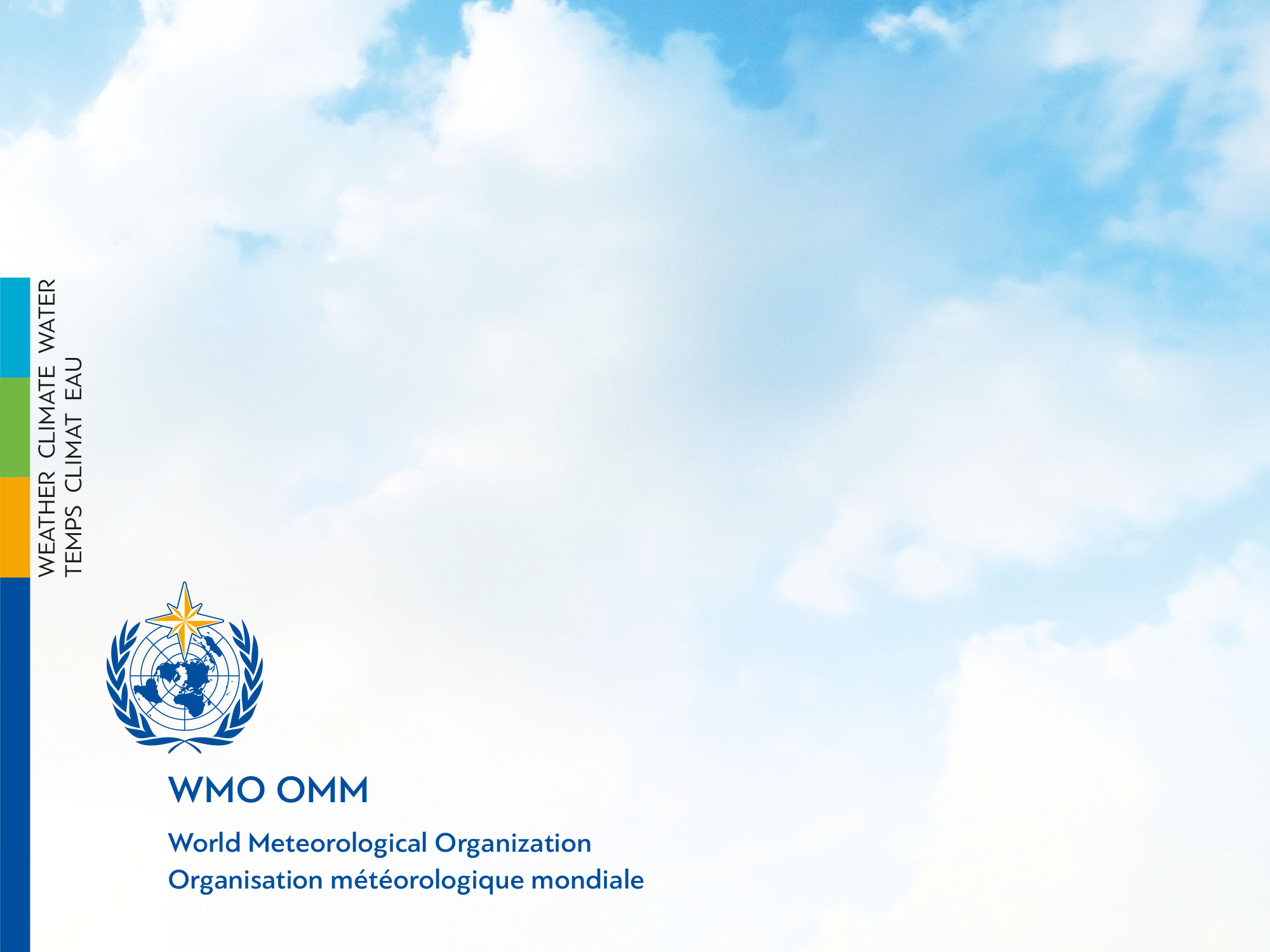 Internacionalización
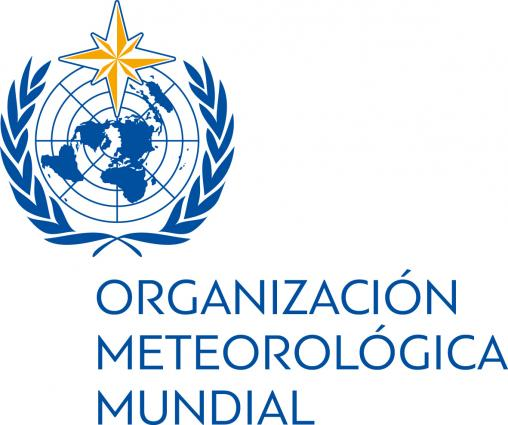 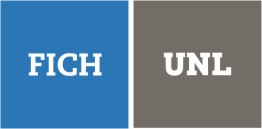 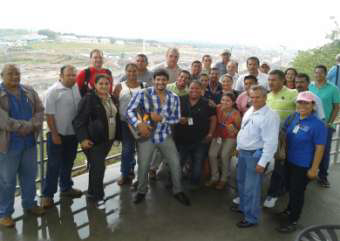 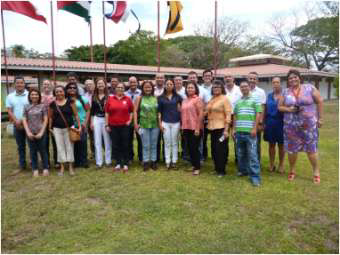 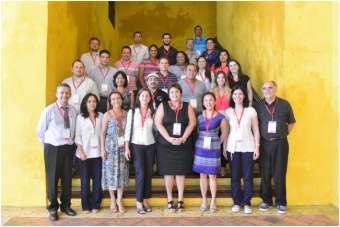 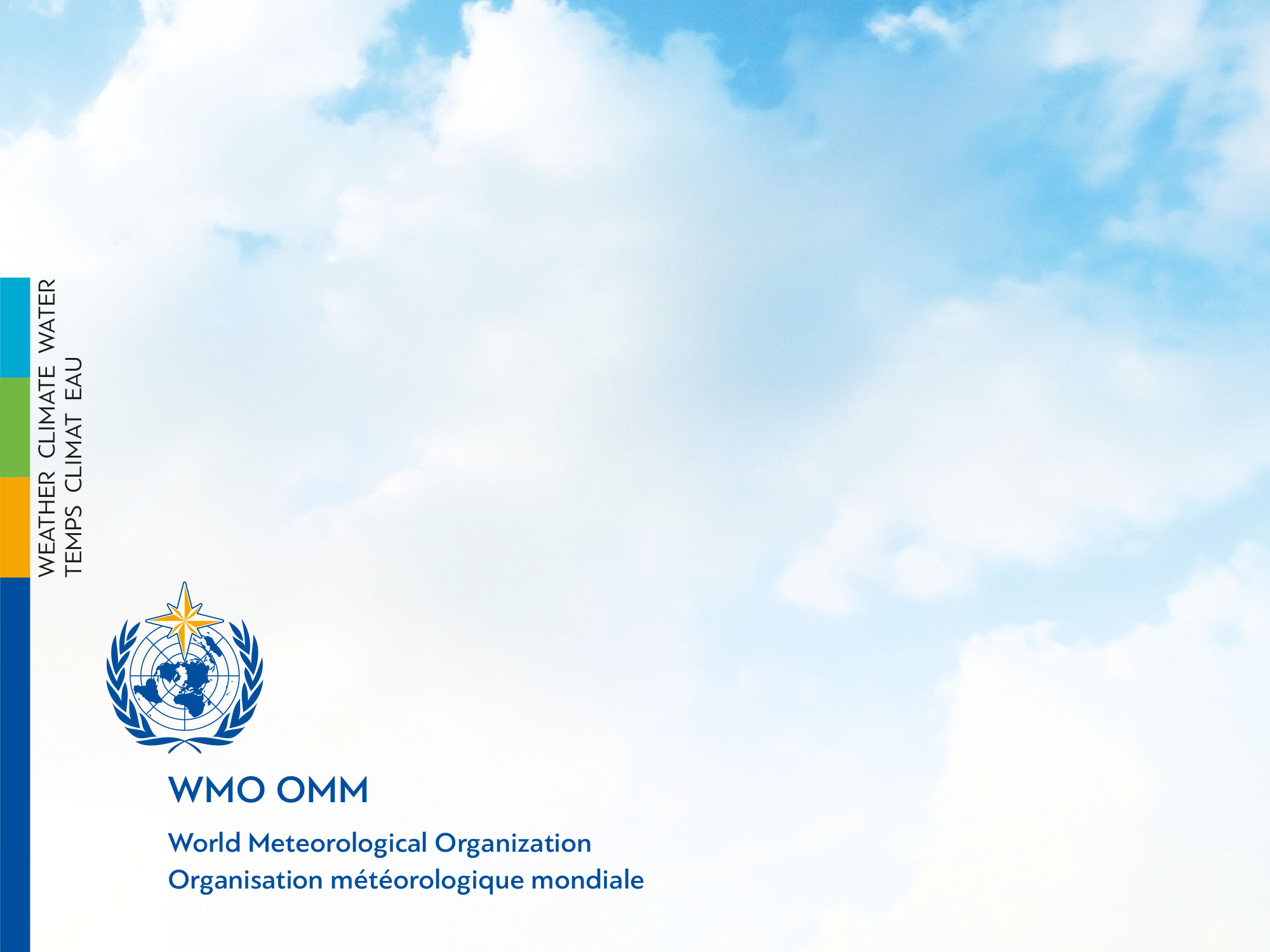 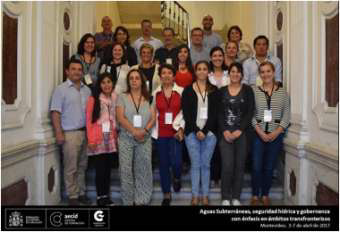 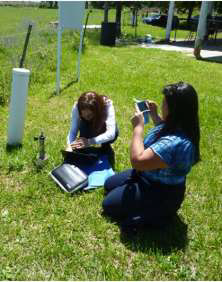 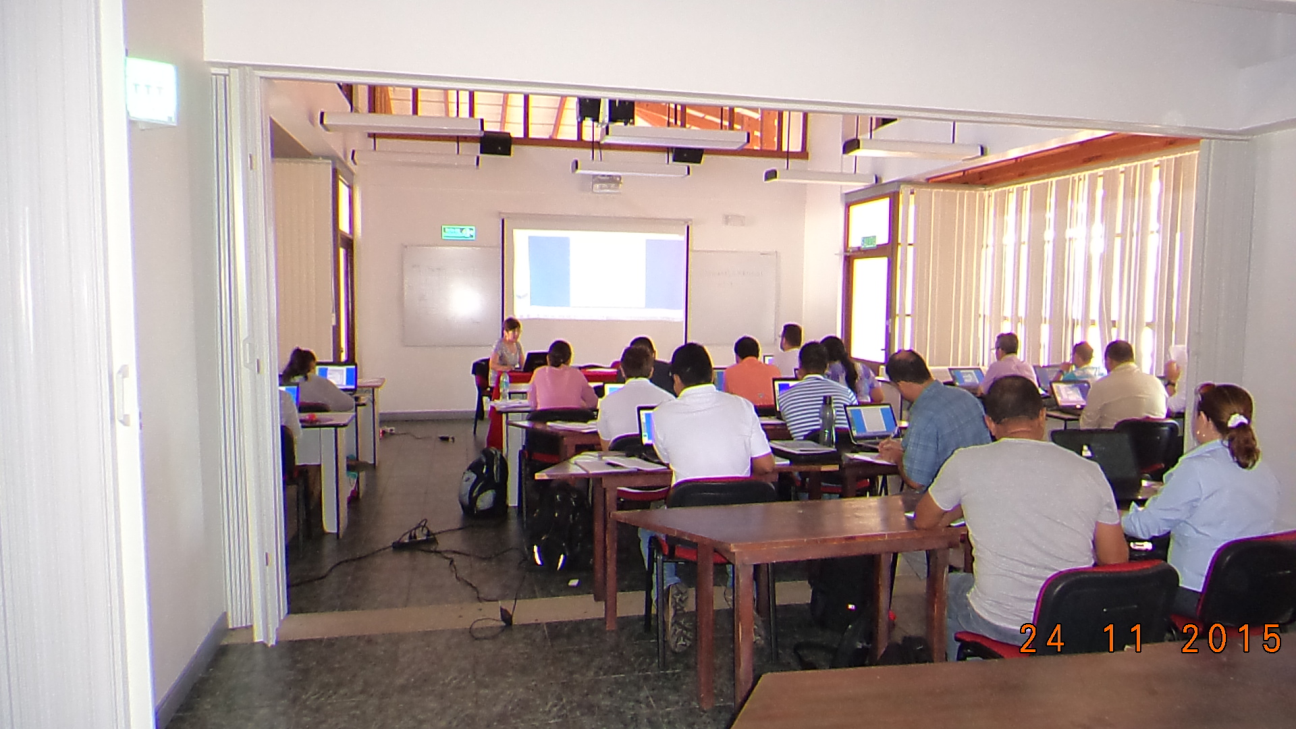 Internacionalización
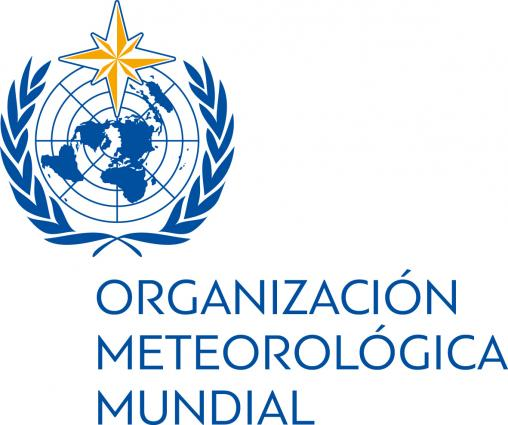 NECESIDADES
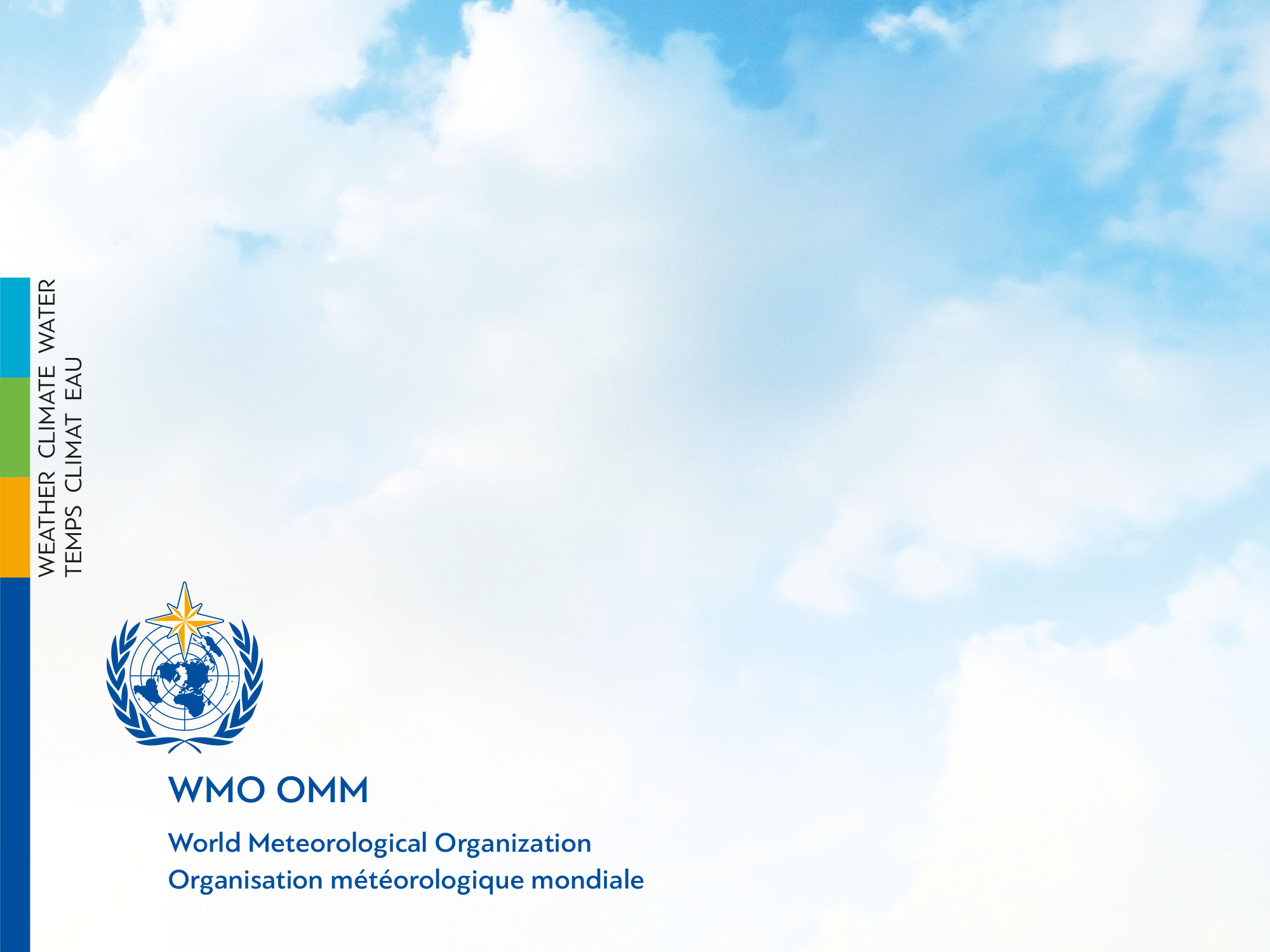 Tercera Componente de CRF en Argentina
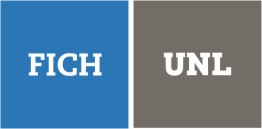 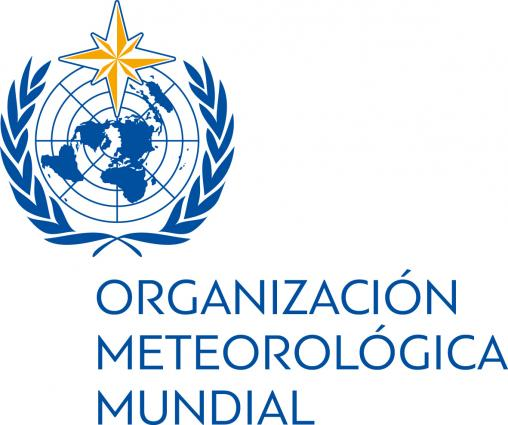 NECESIDADES
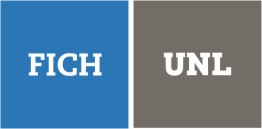 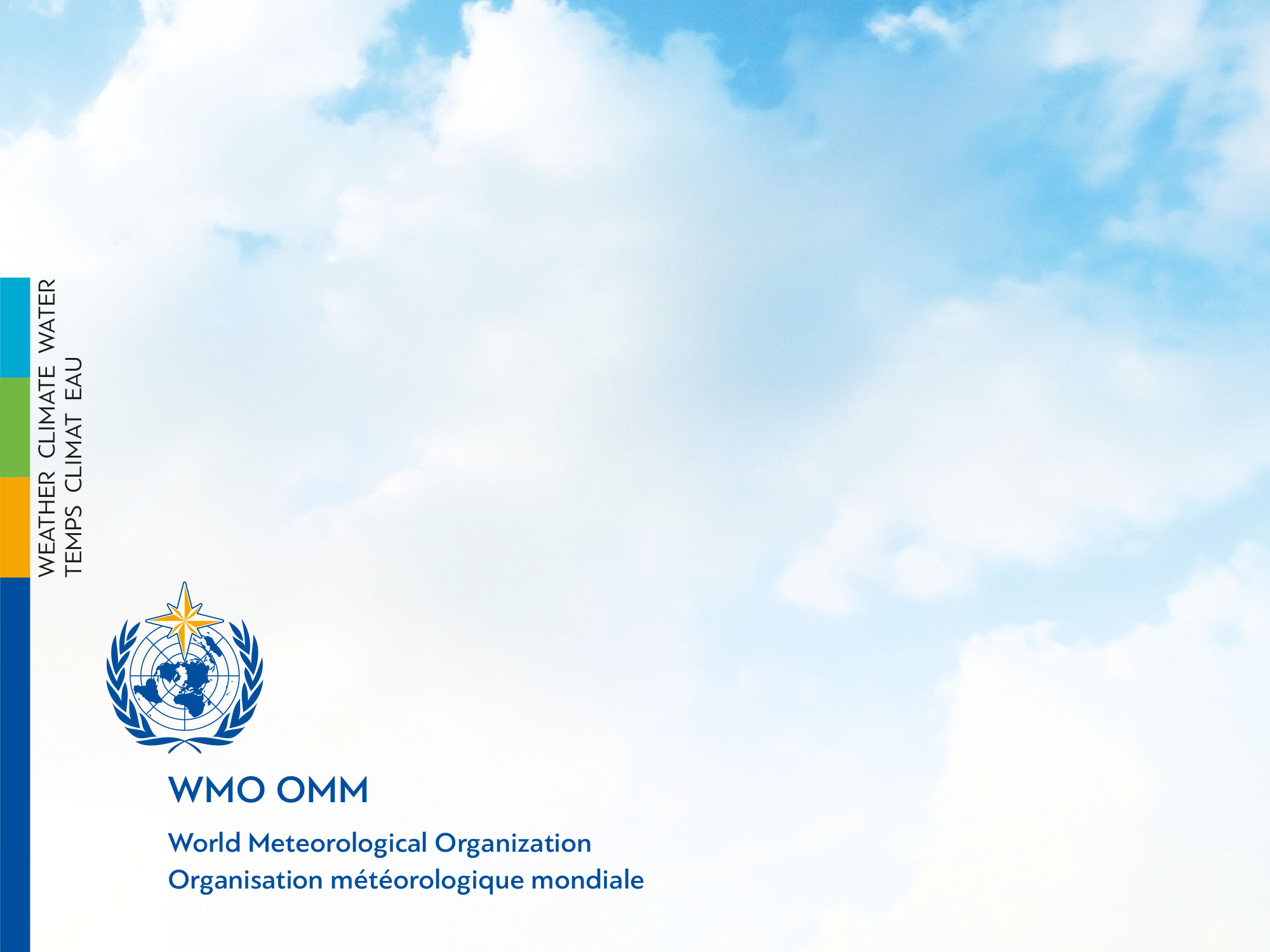 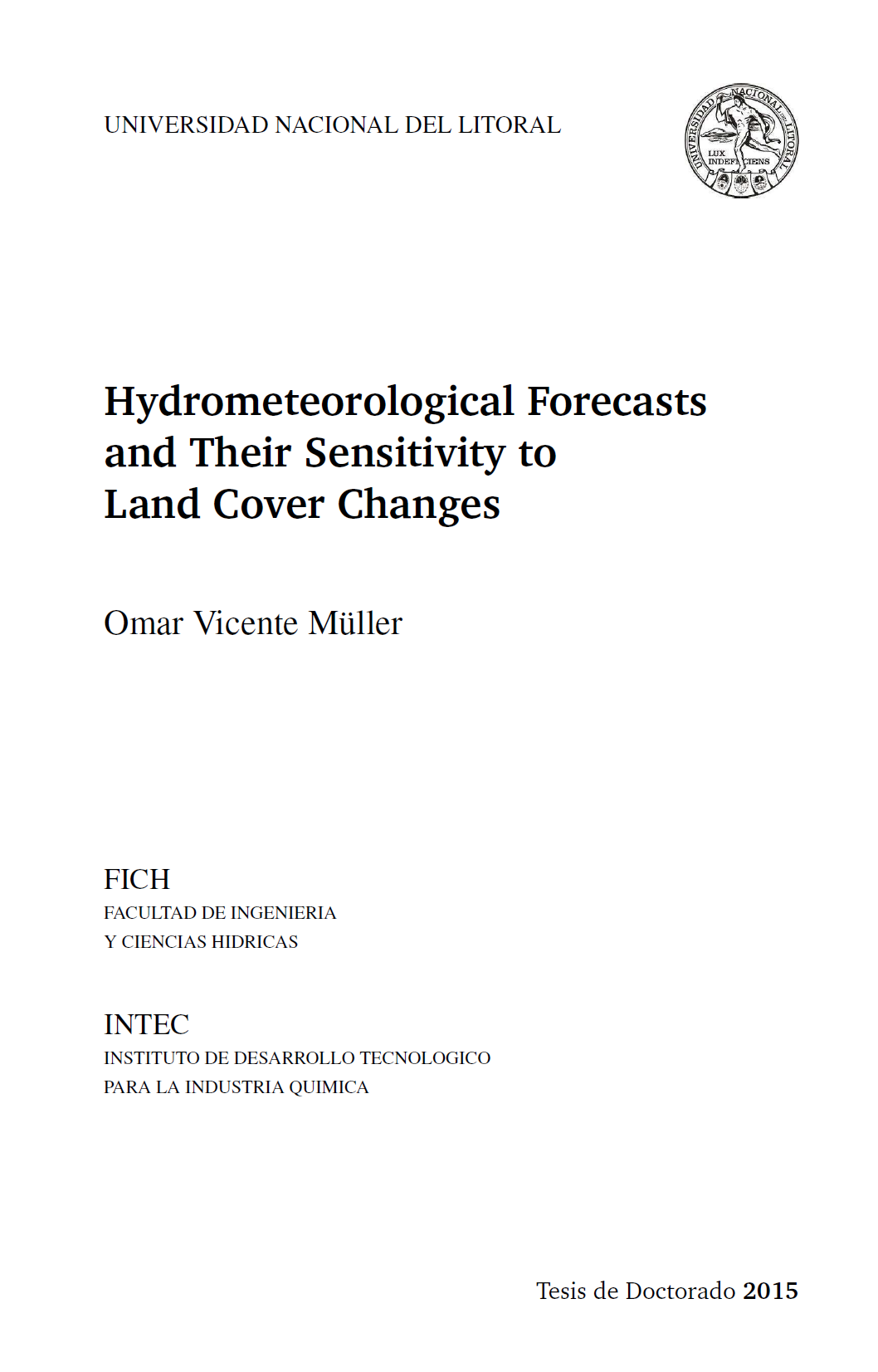 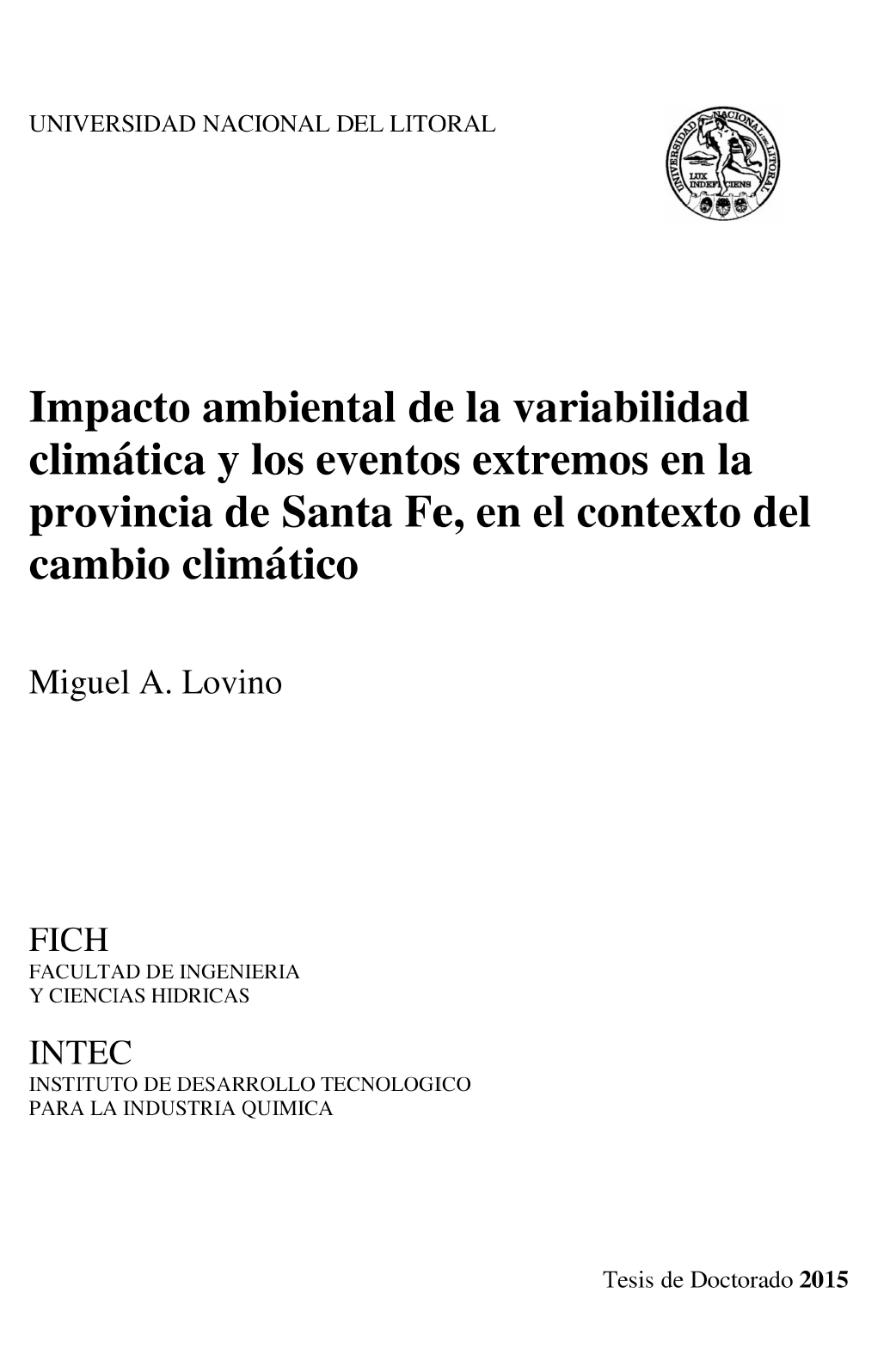 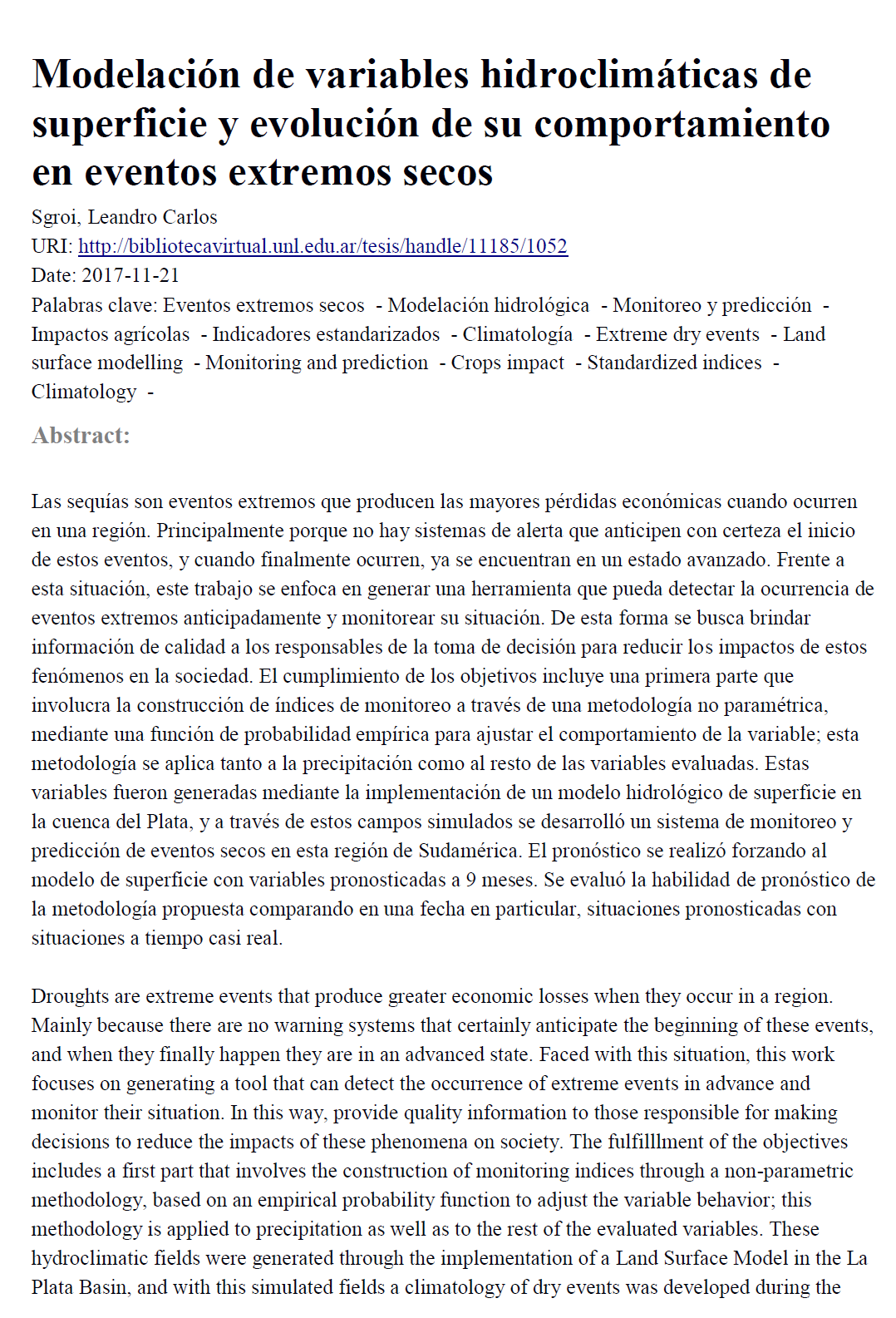 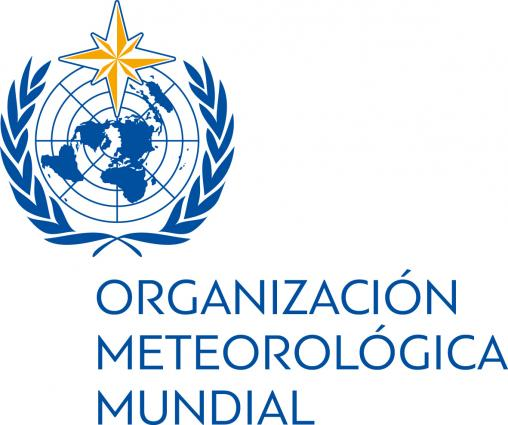 NECESIDADES
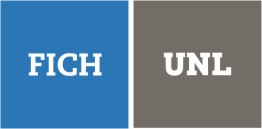 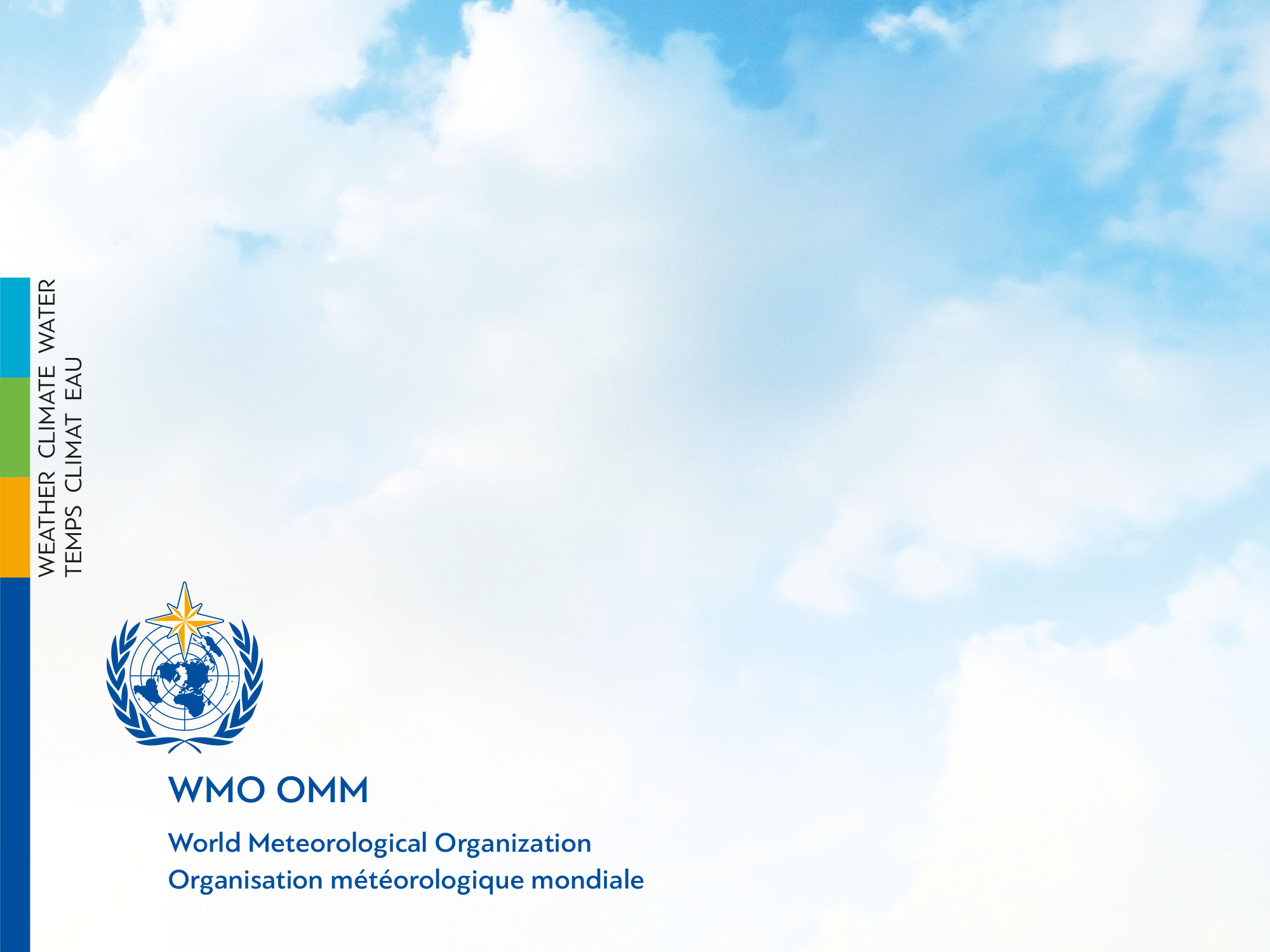 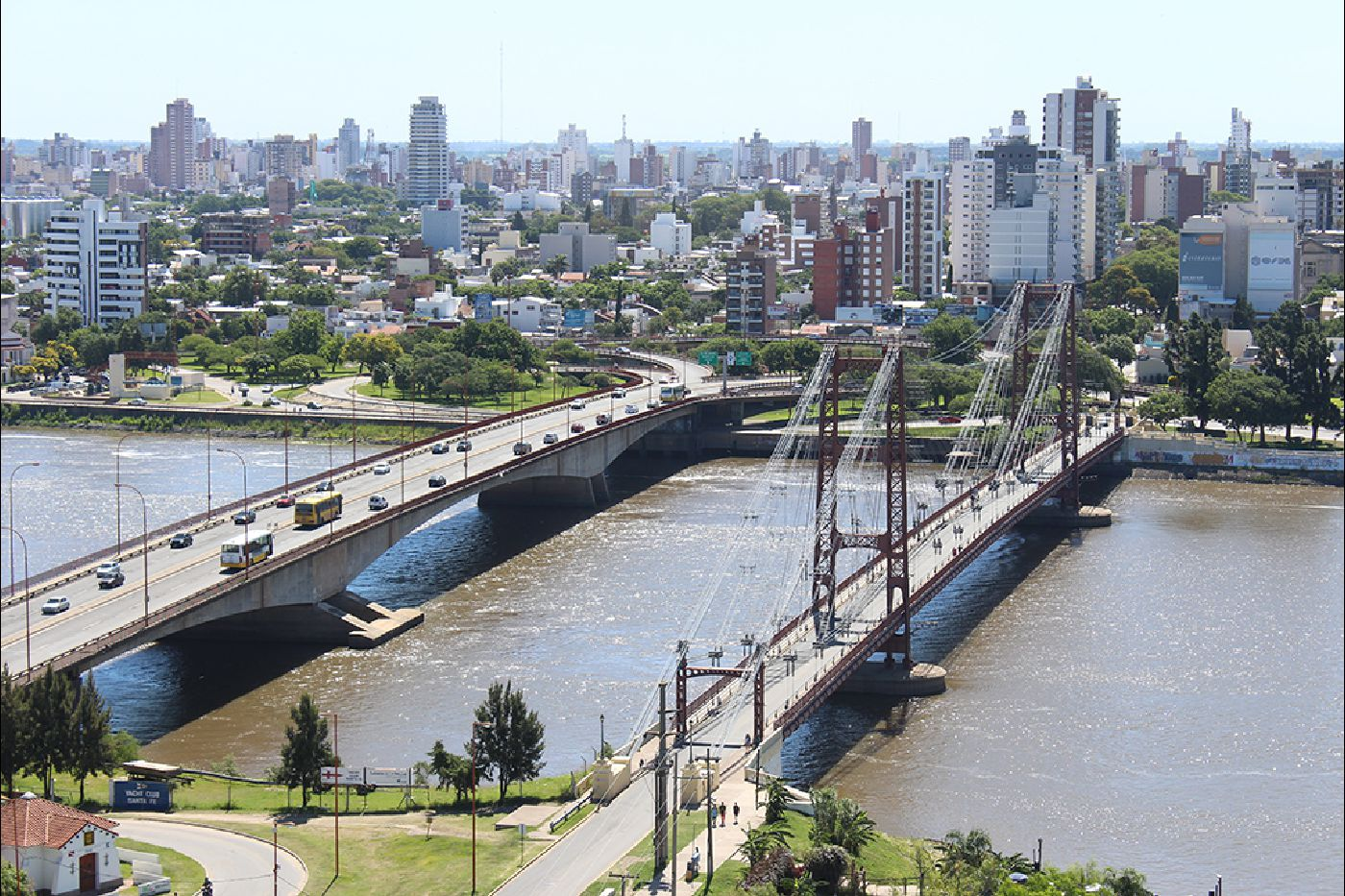 Muchas gracias por su atención!